Tijd nemen voor Natuurbeleving


Het Orgoon


Meditatie op het leven
Rijp aan de bomen
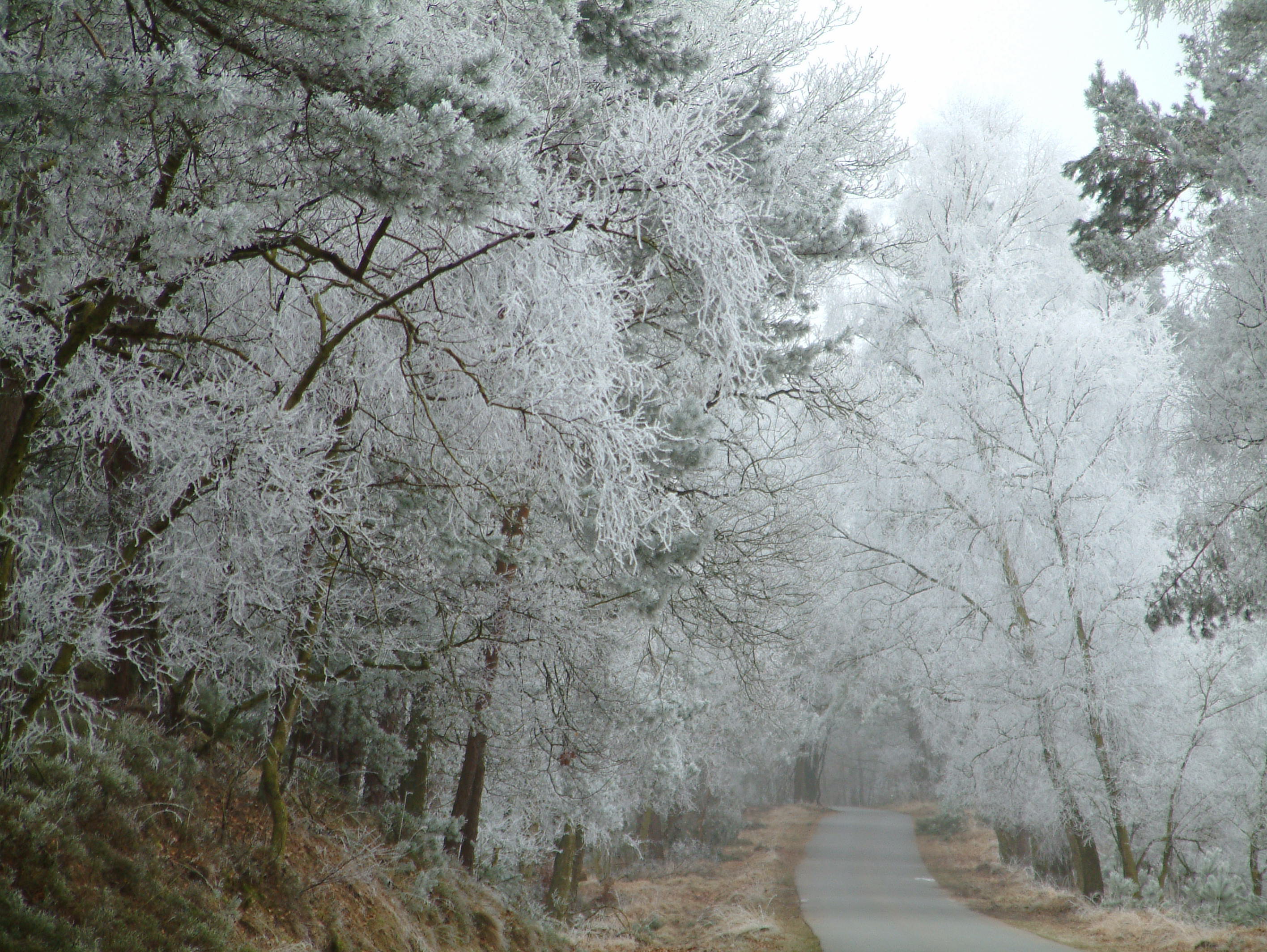 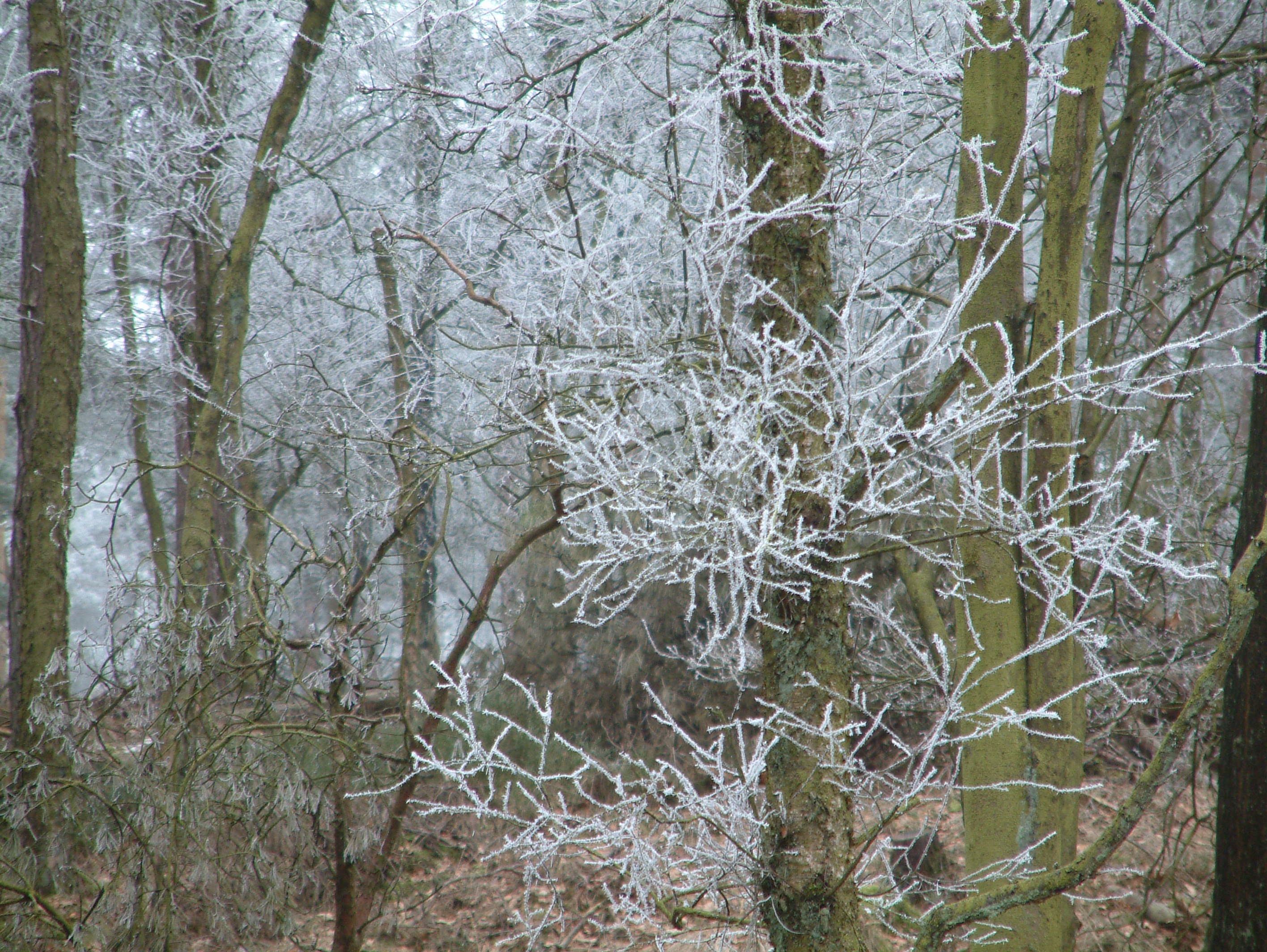 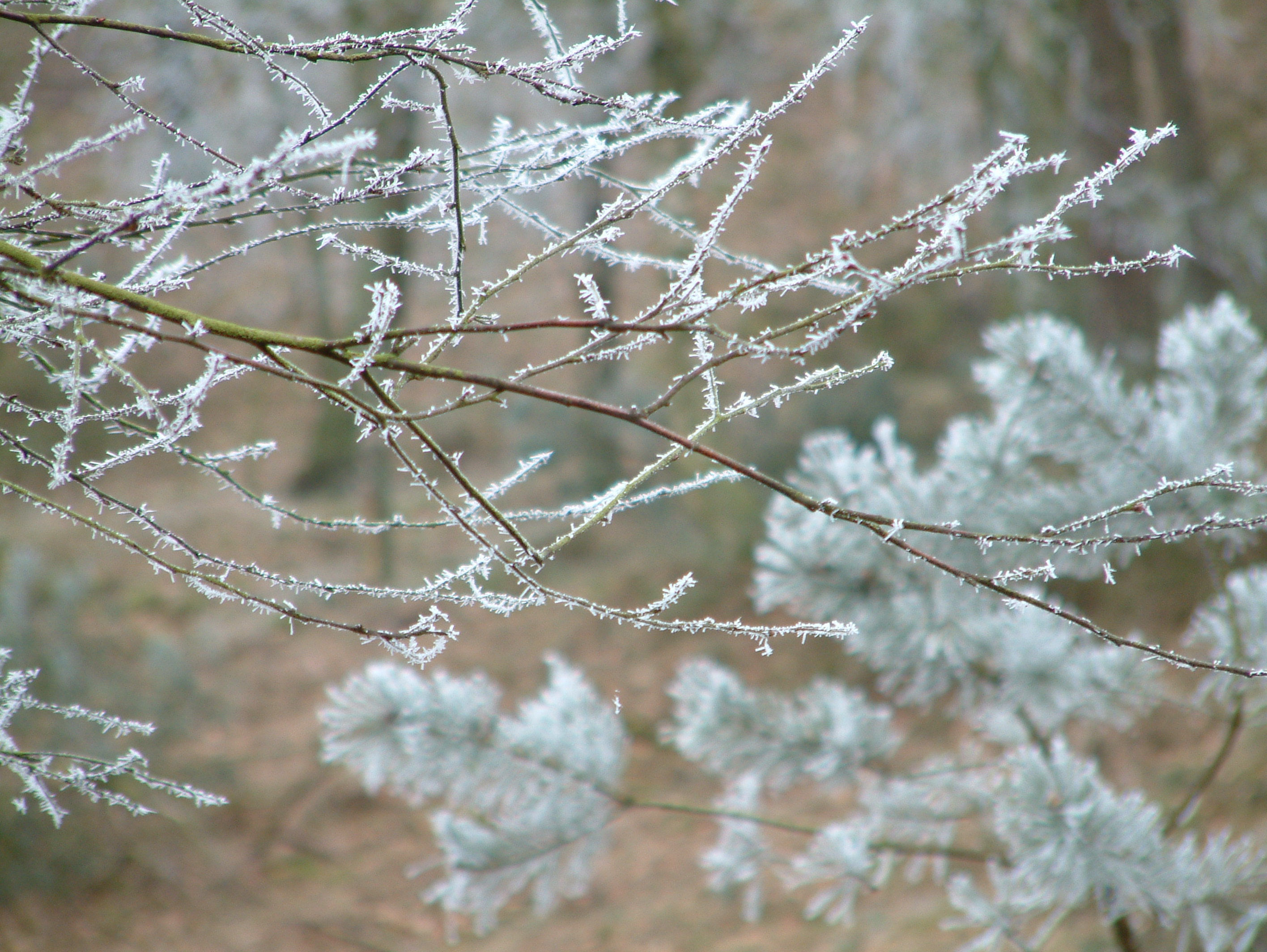 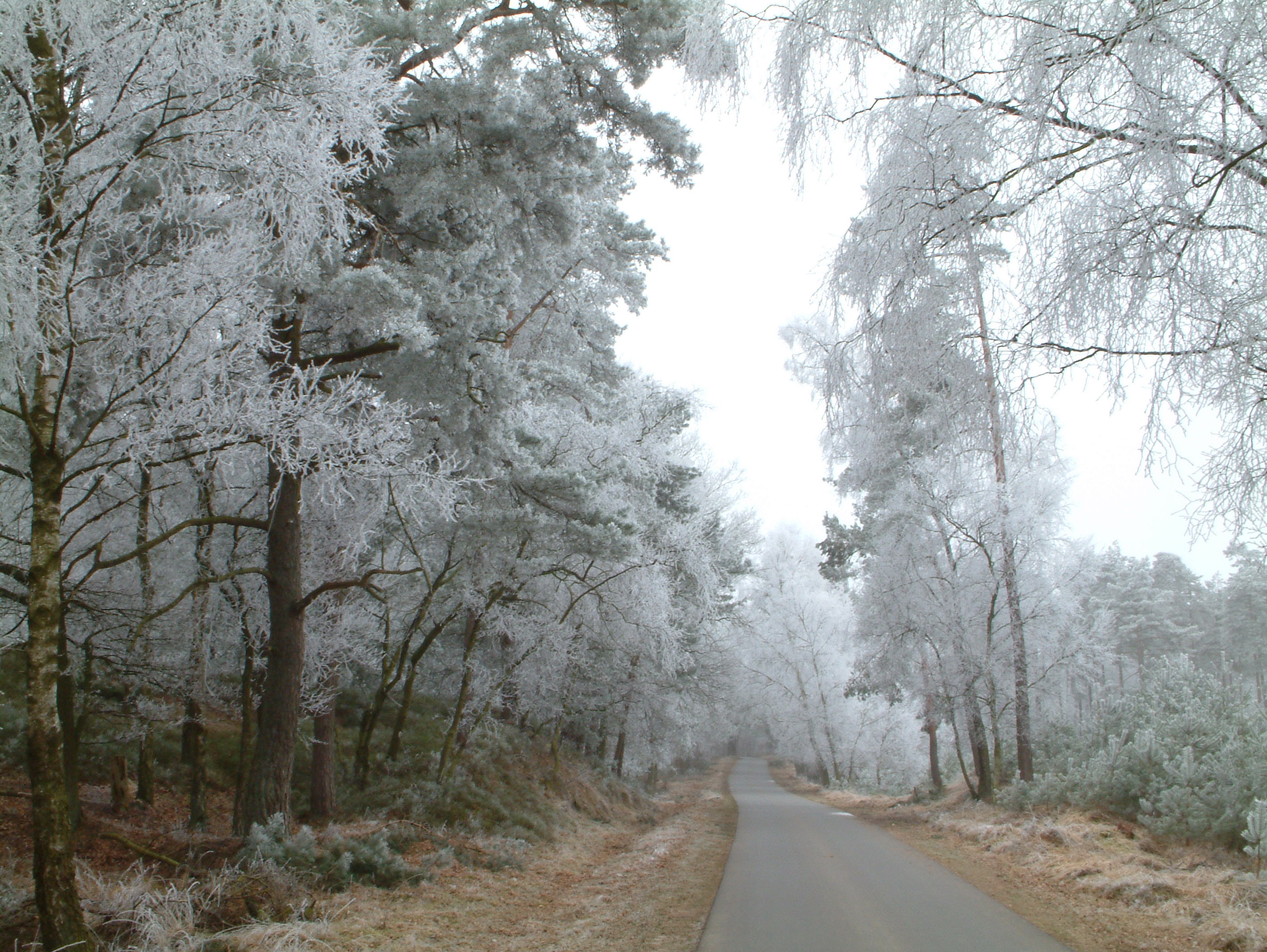 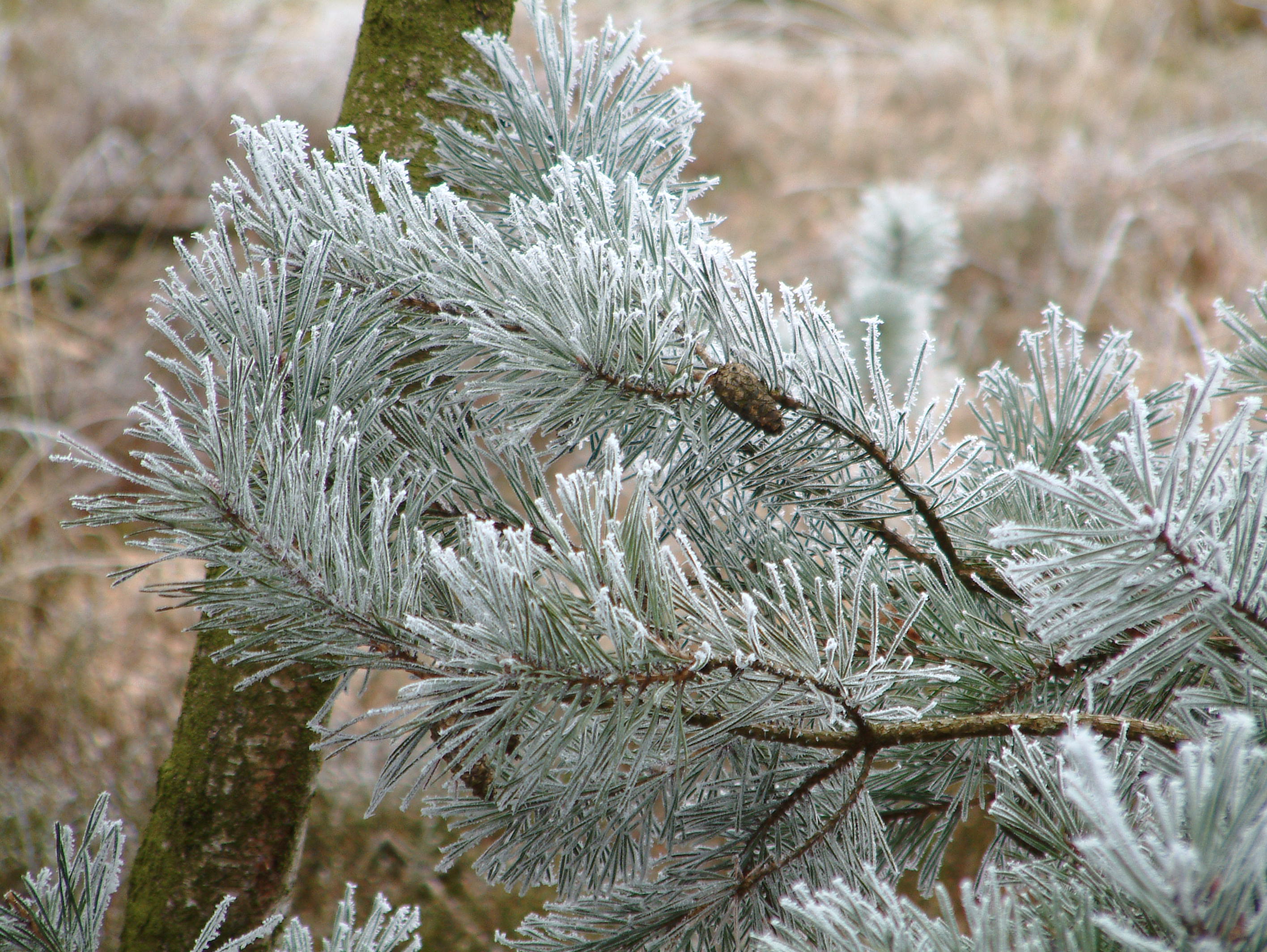 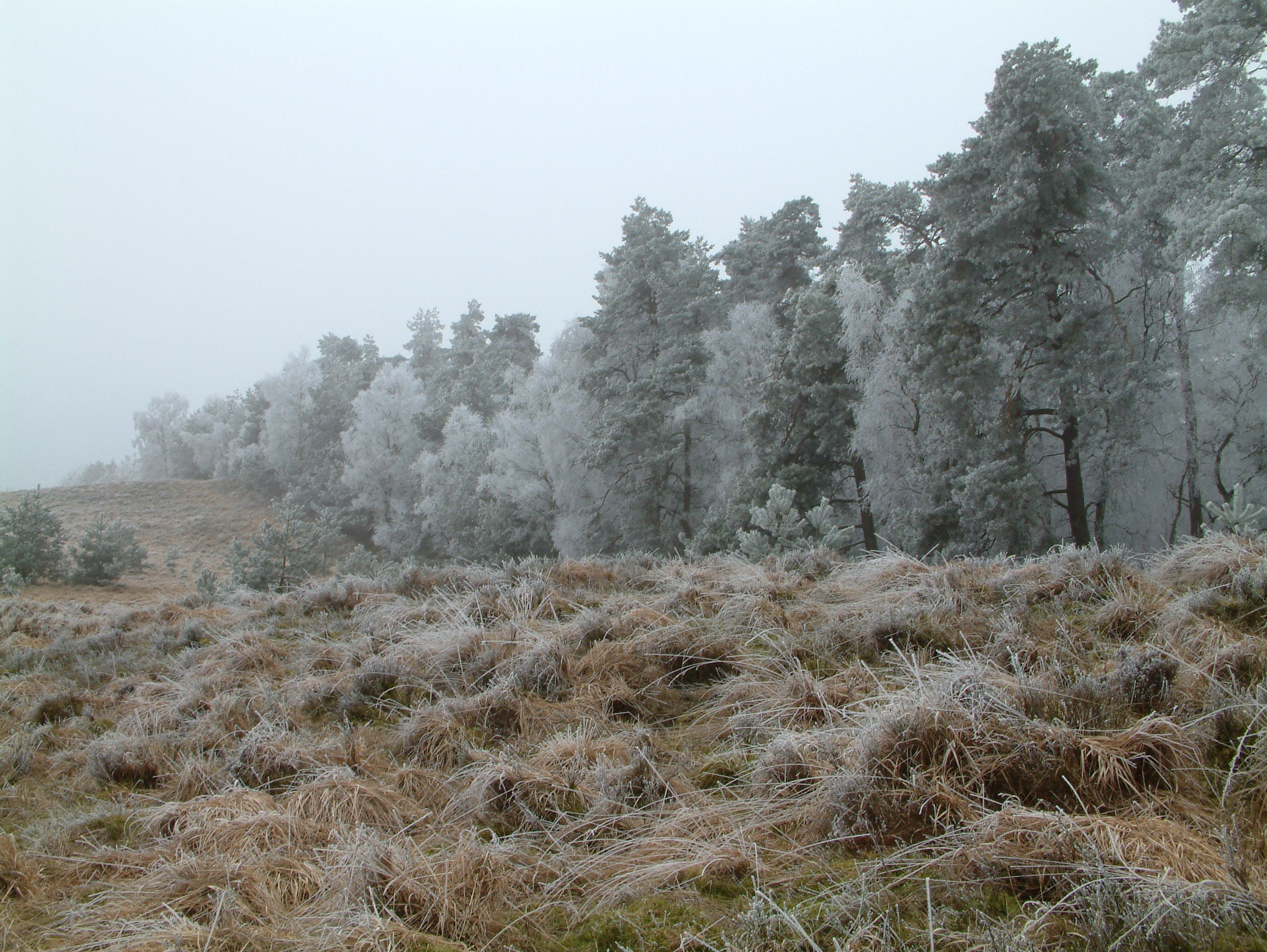 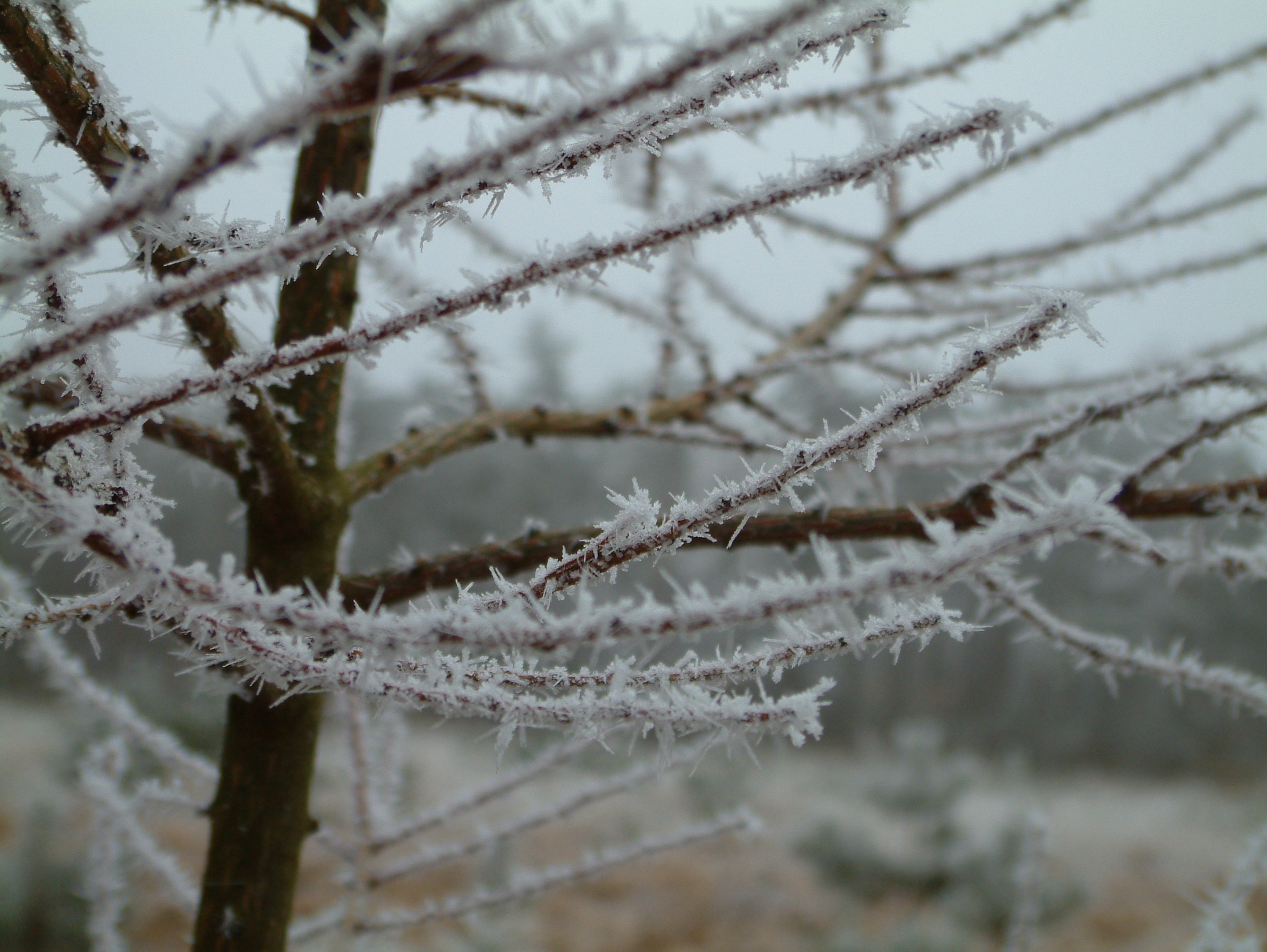 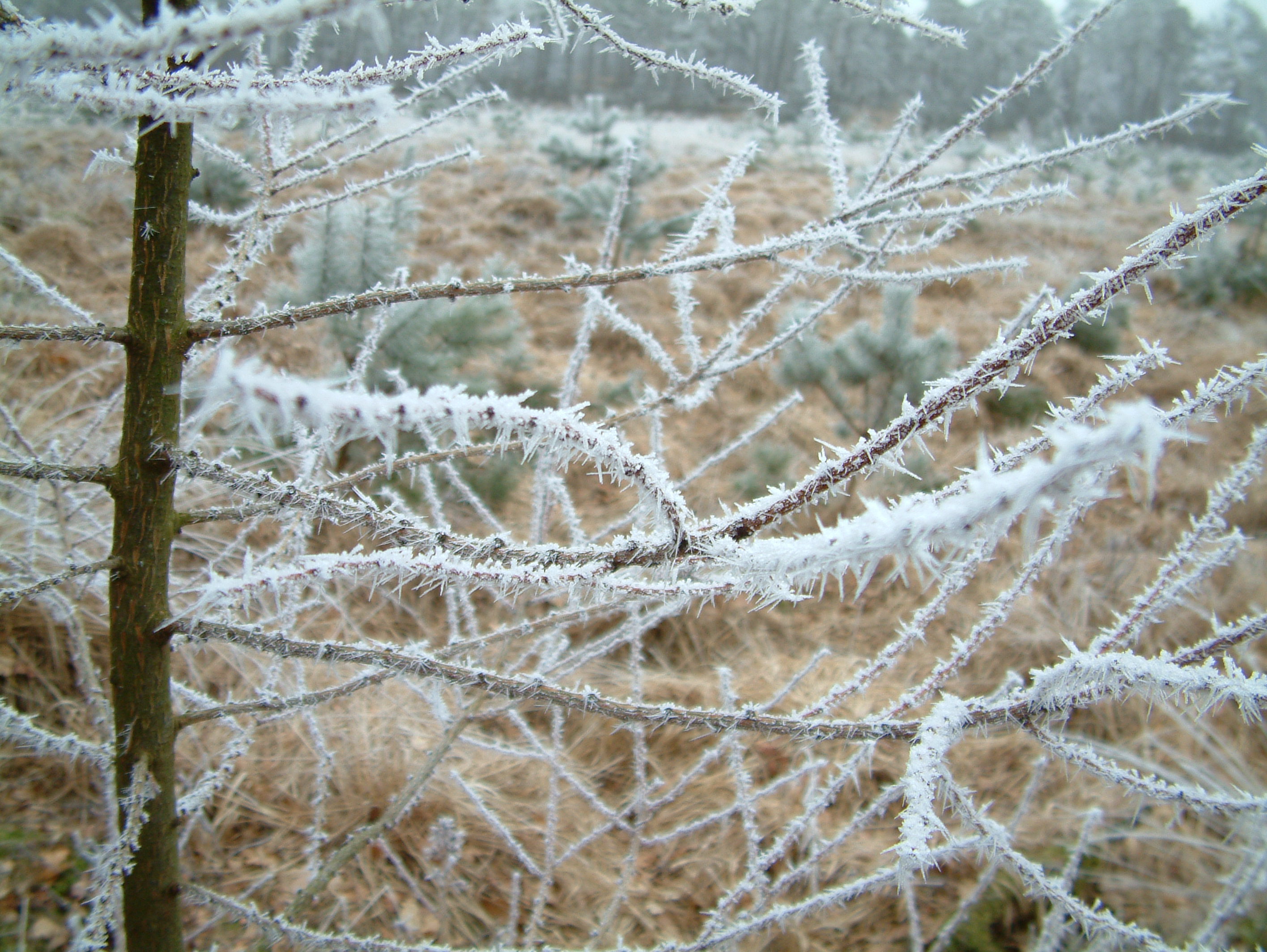 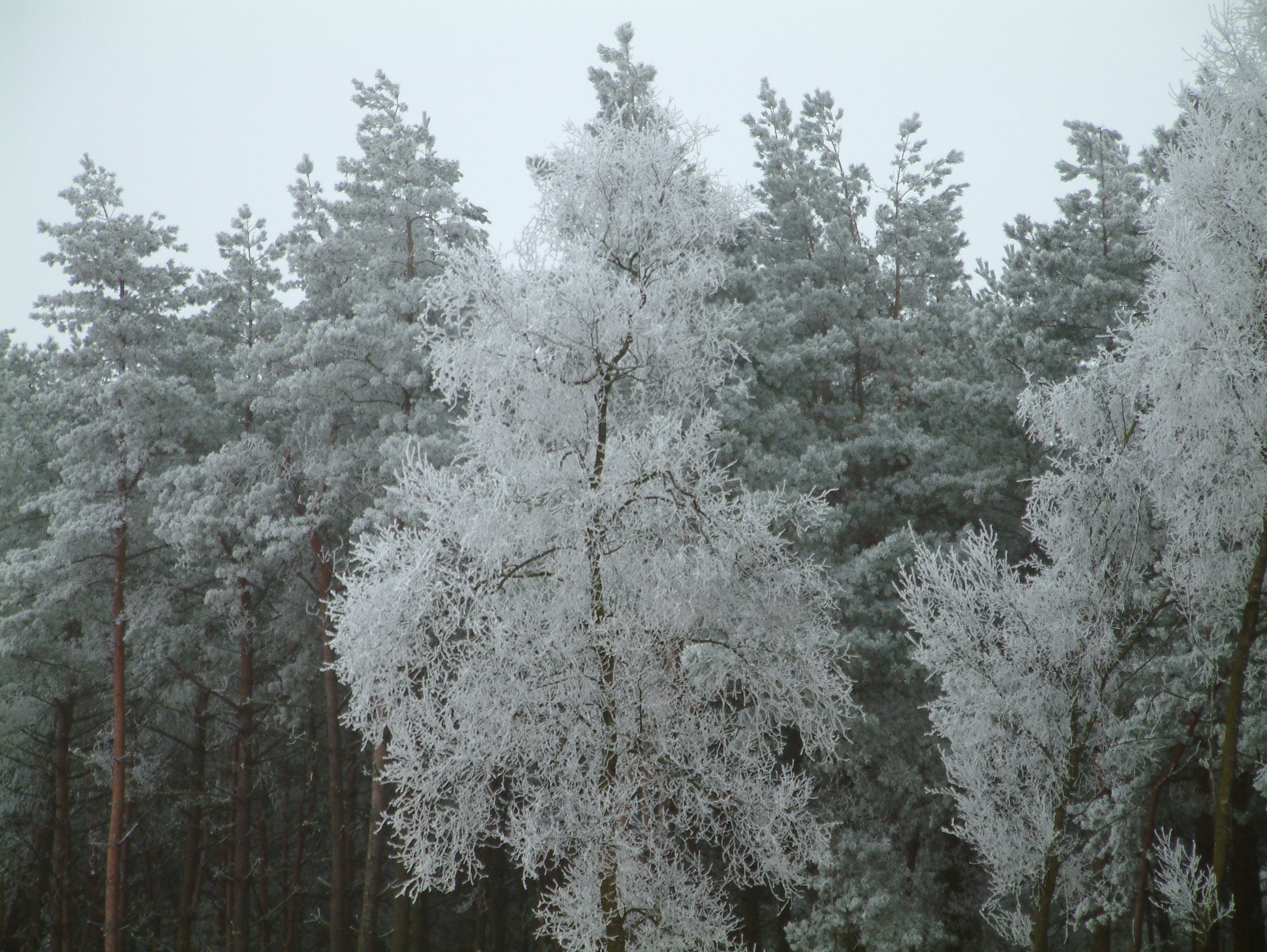 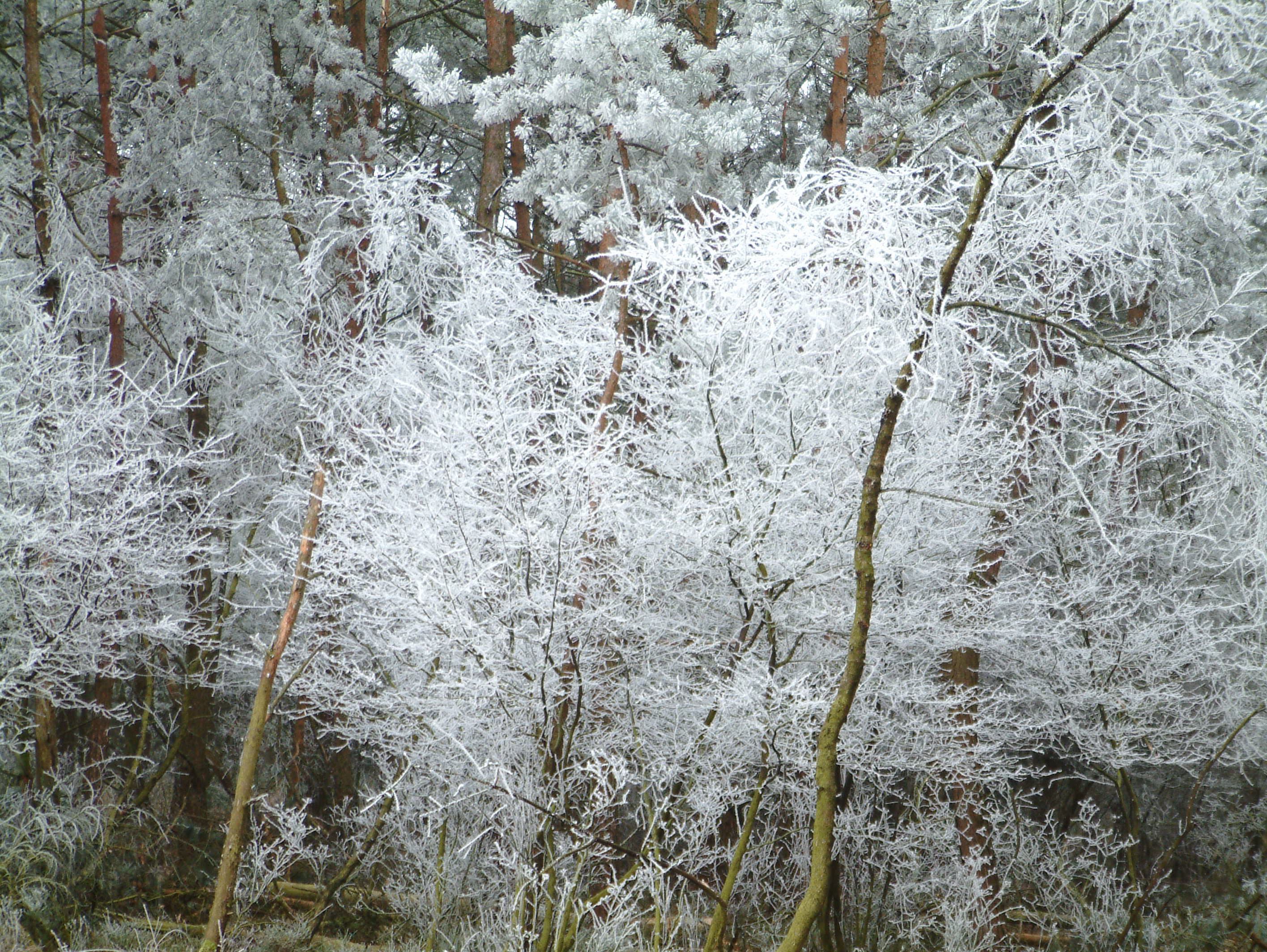 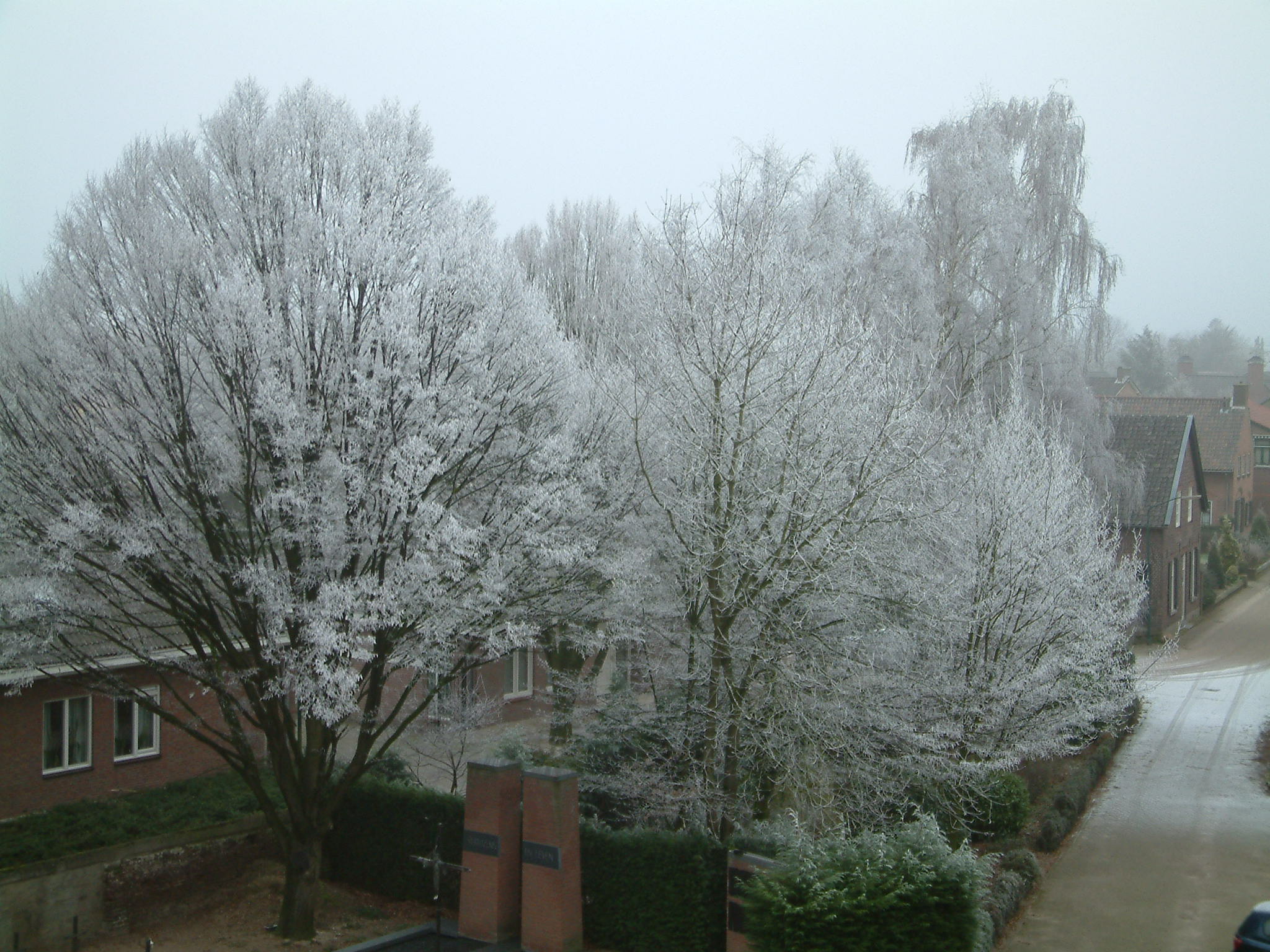 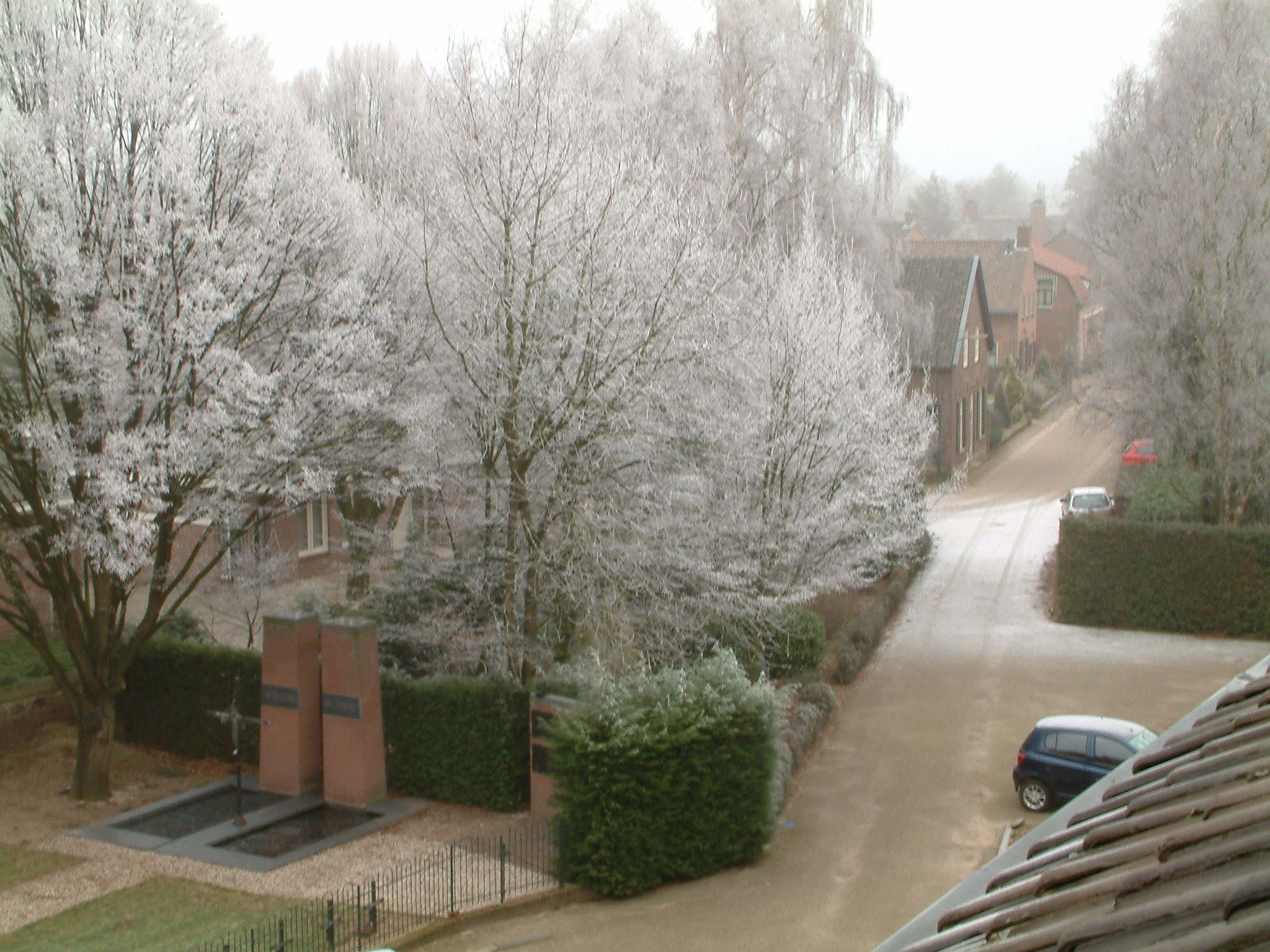 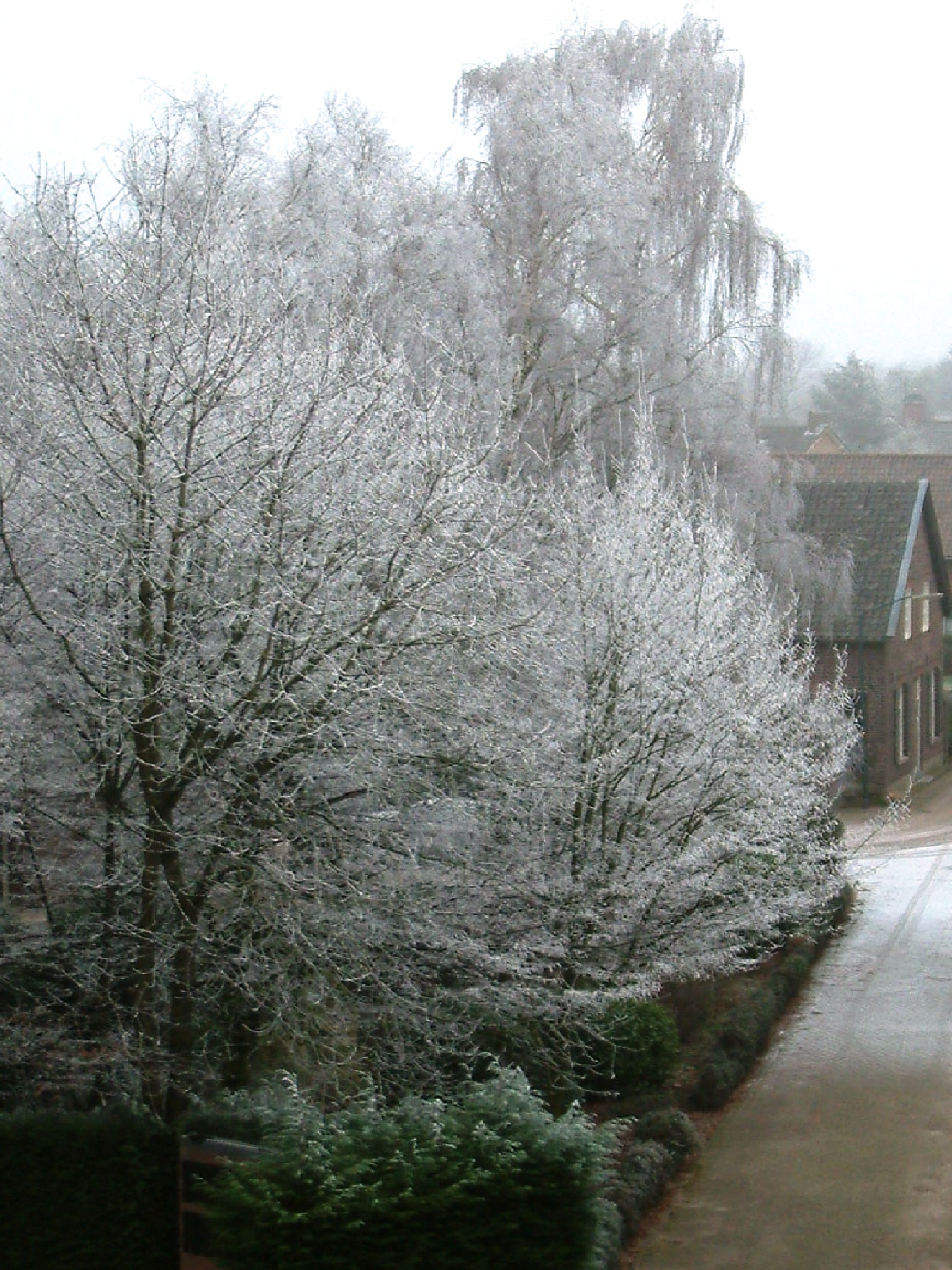 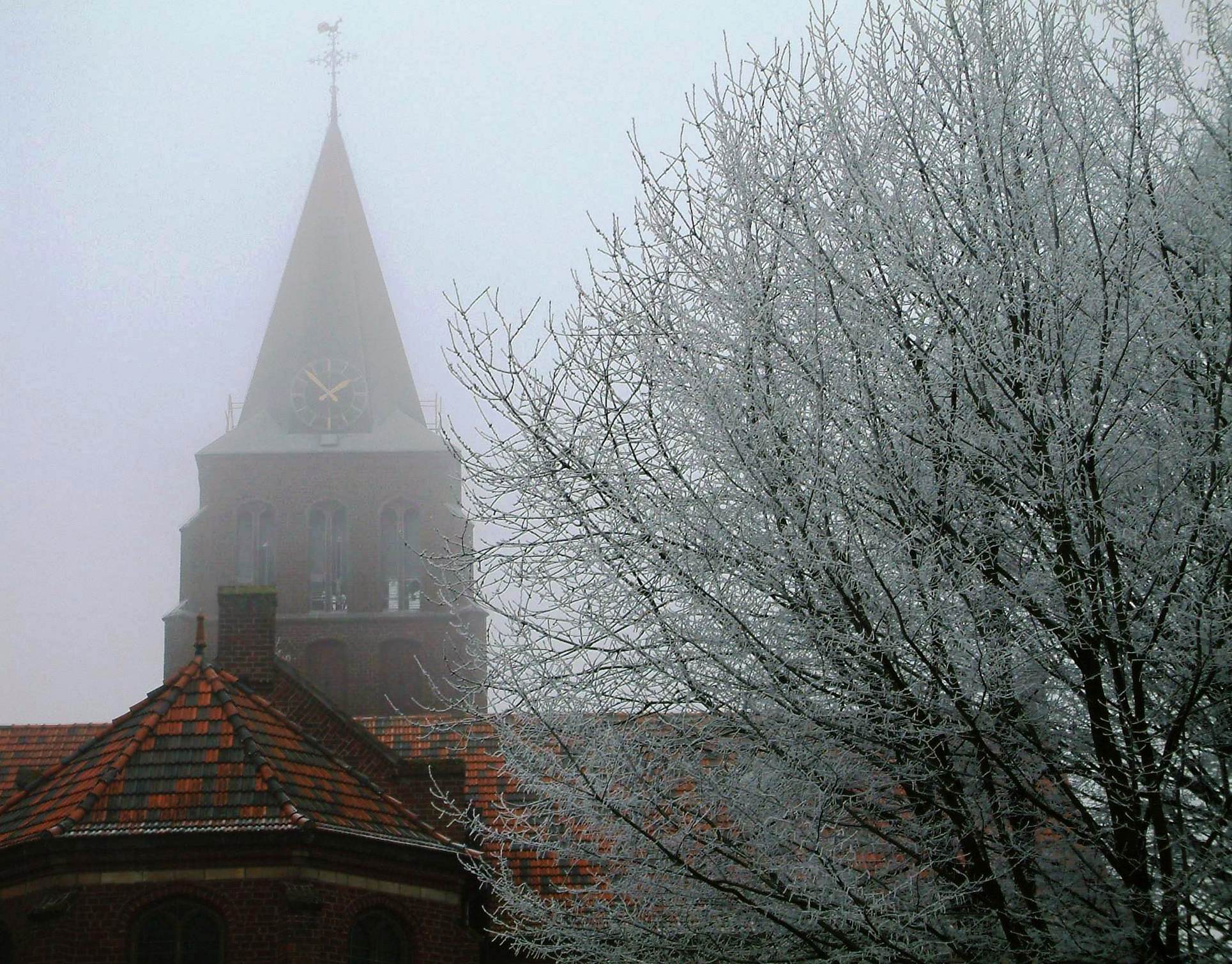 Tijd nemen voor Natuurbeleving


Het Orgoon

Meditatie op het leven
Stormen
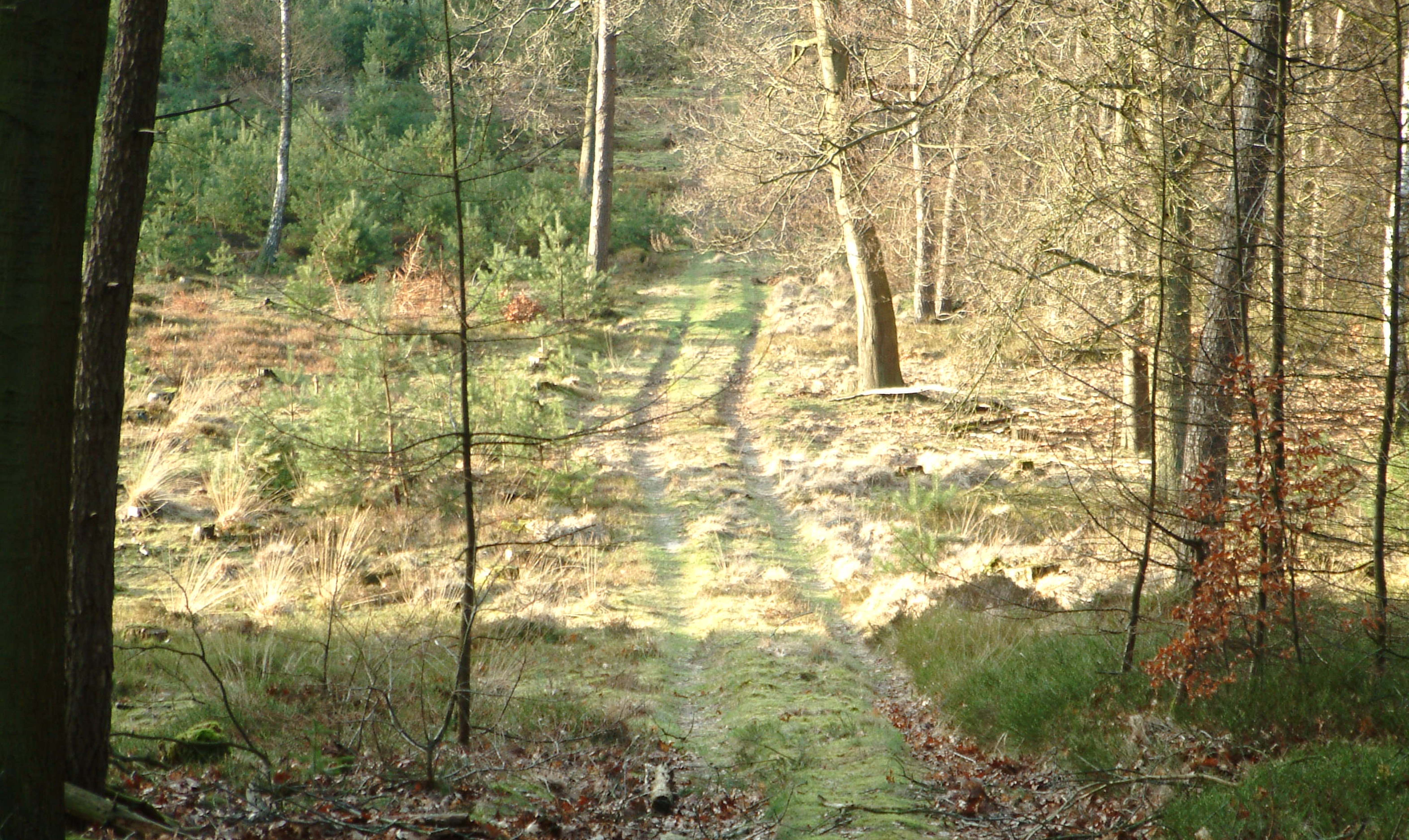 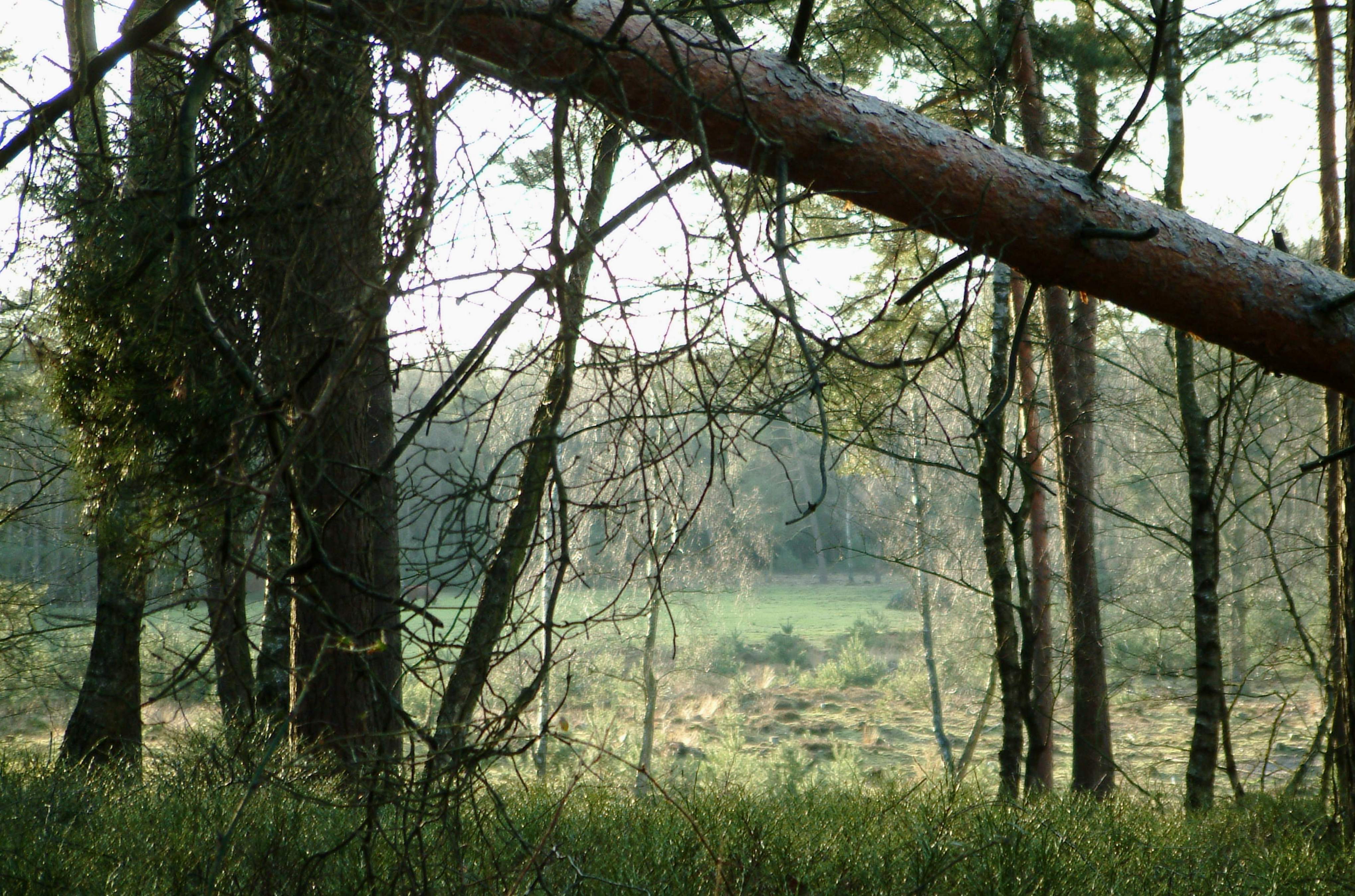 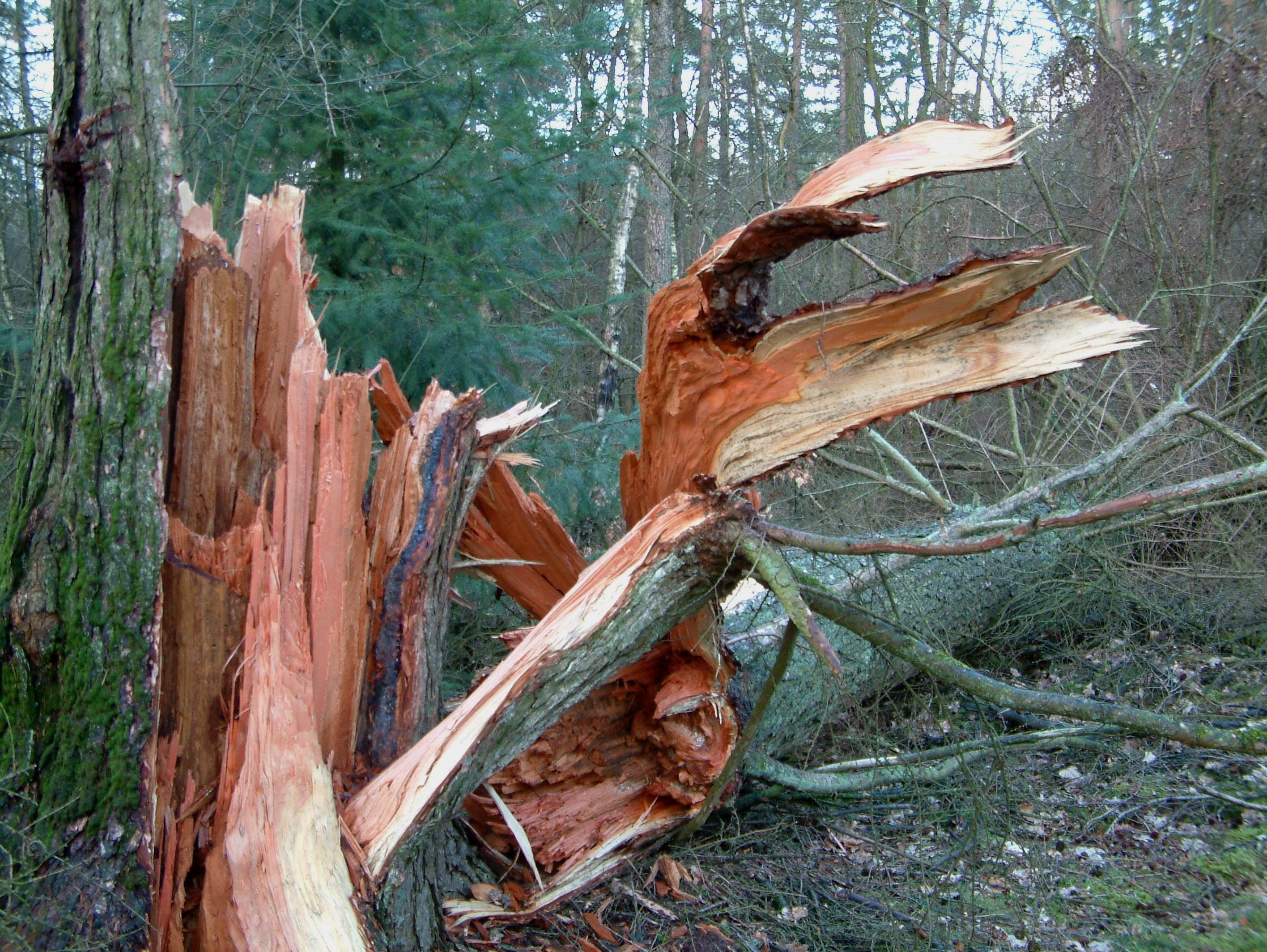 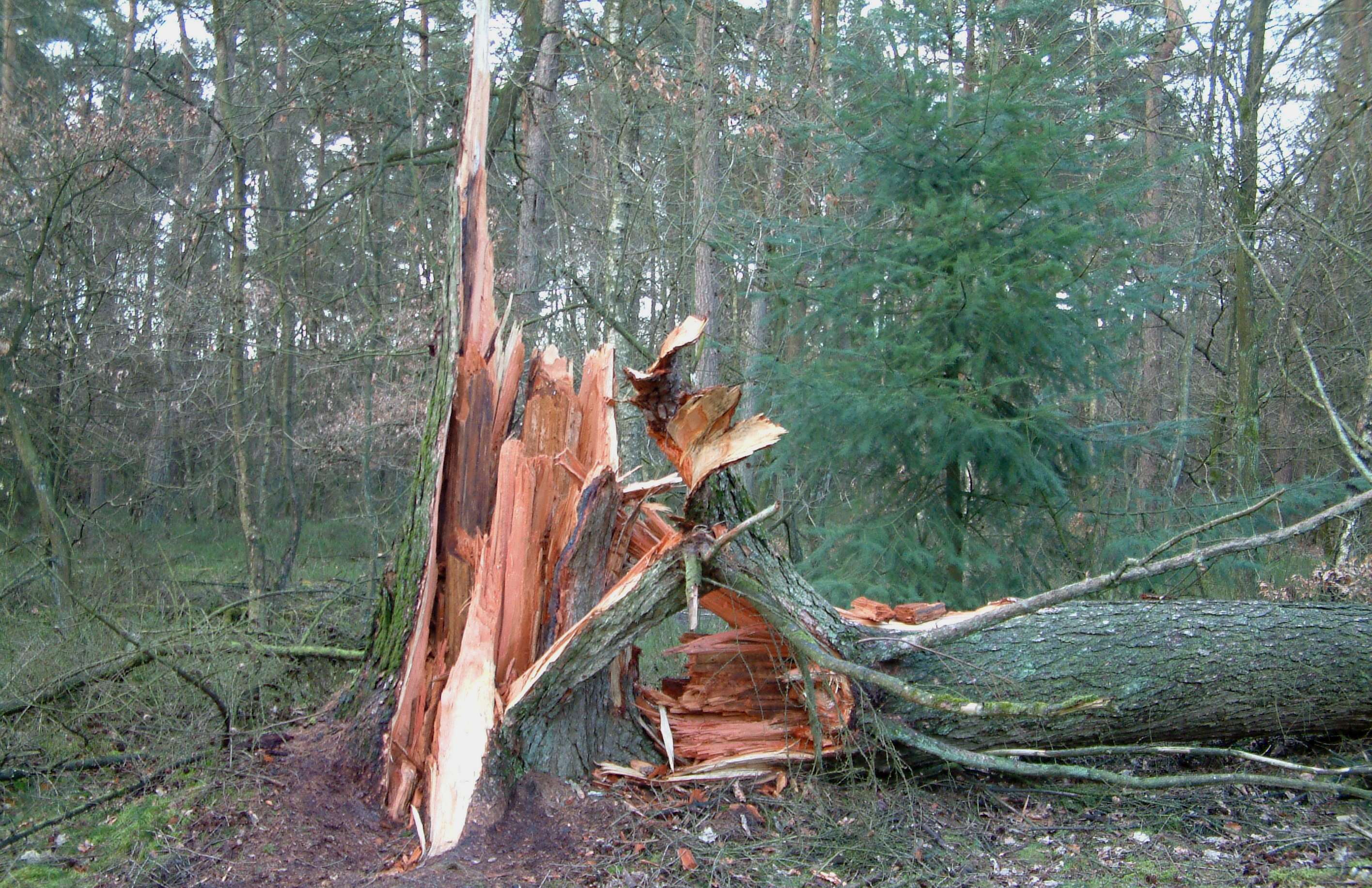 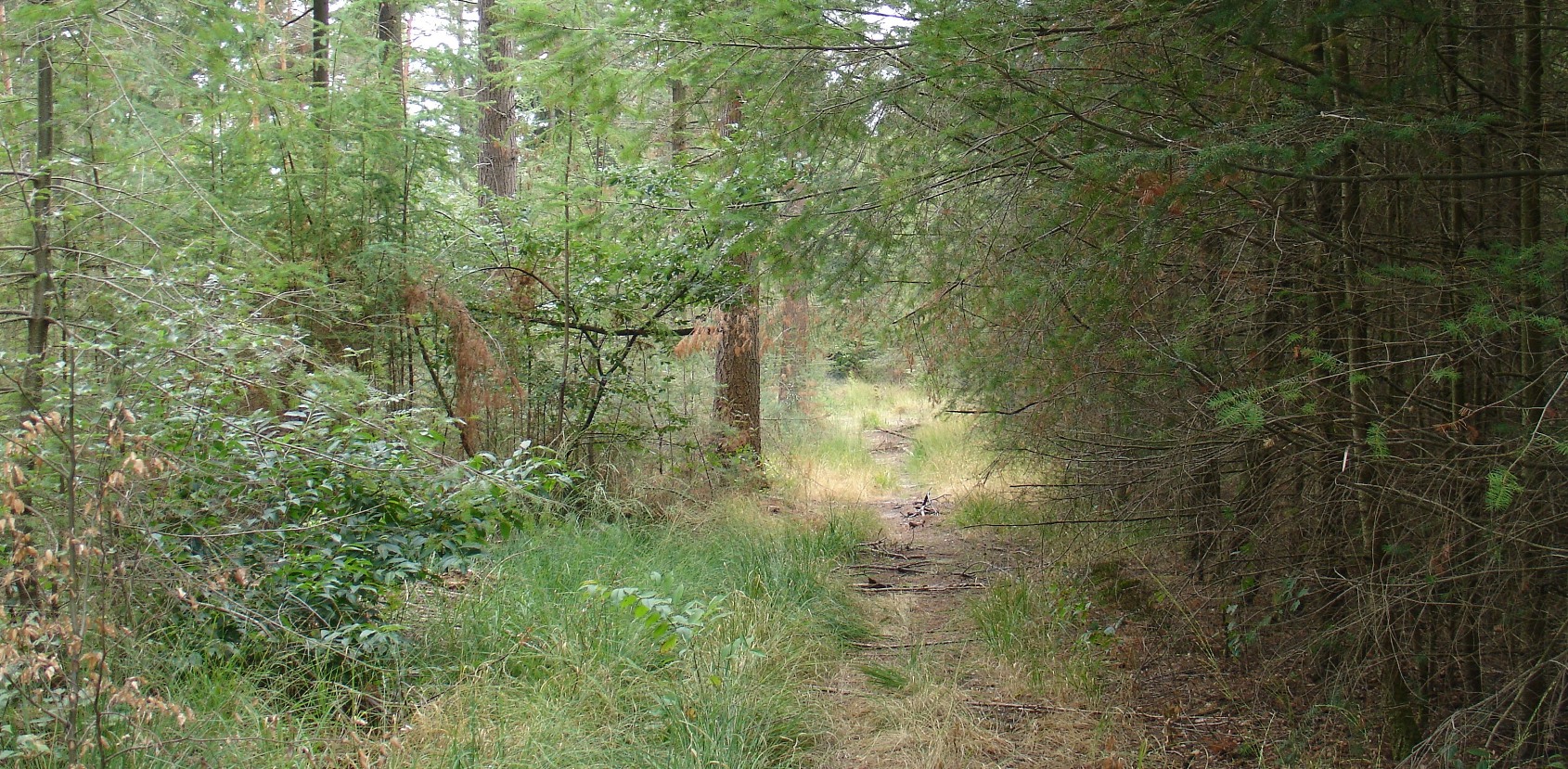 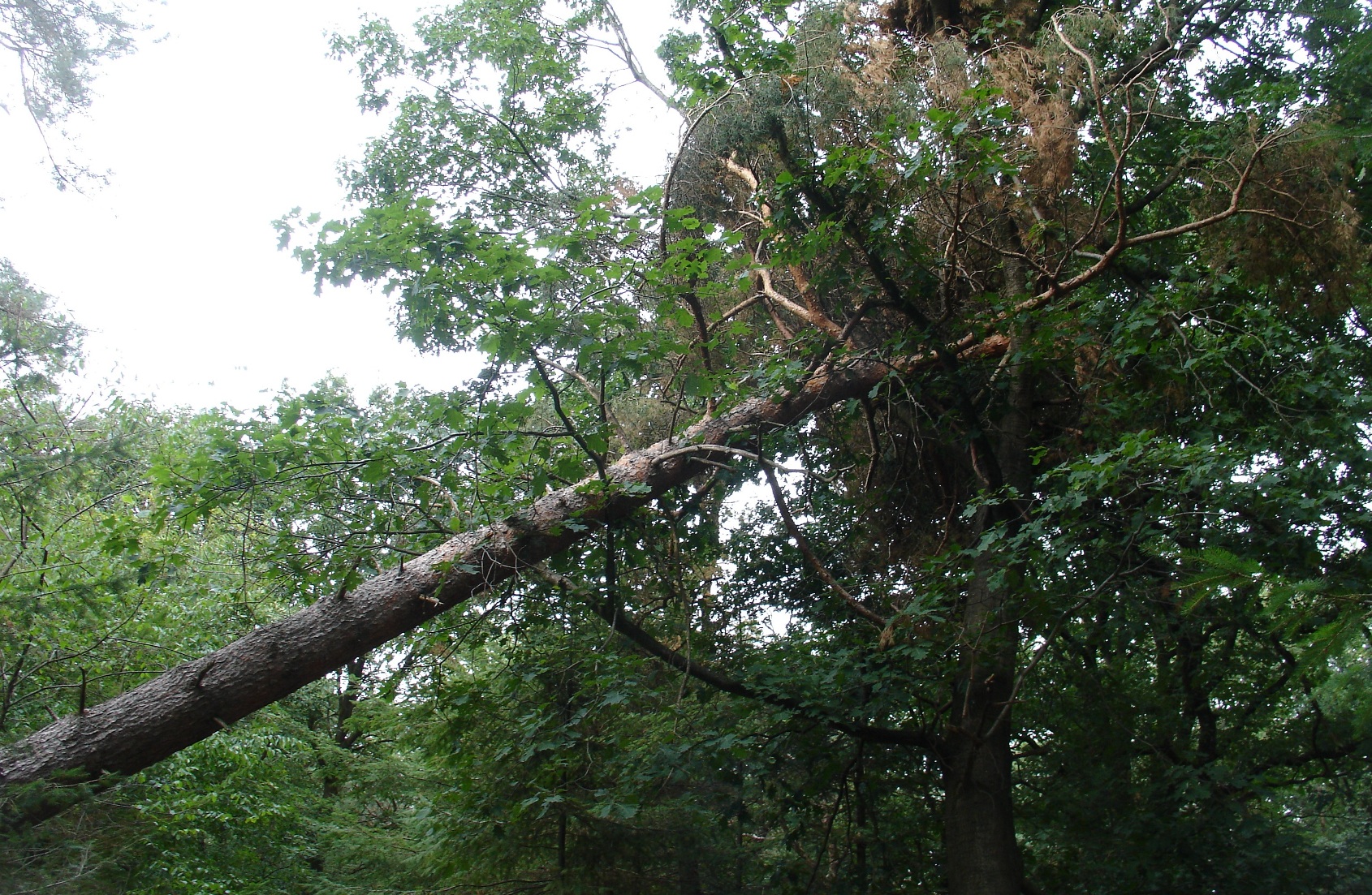 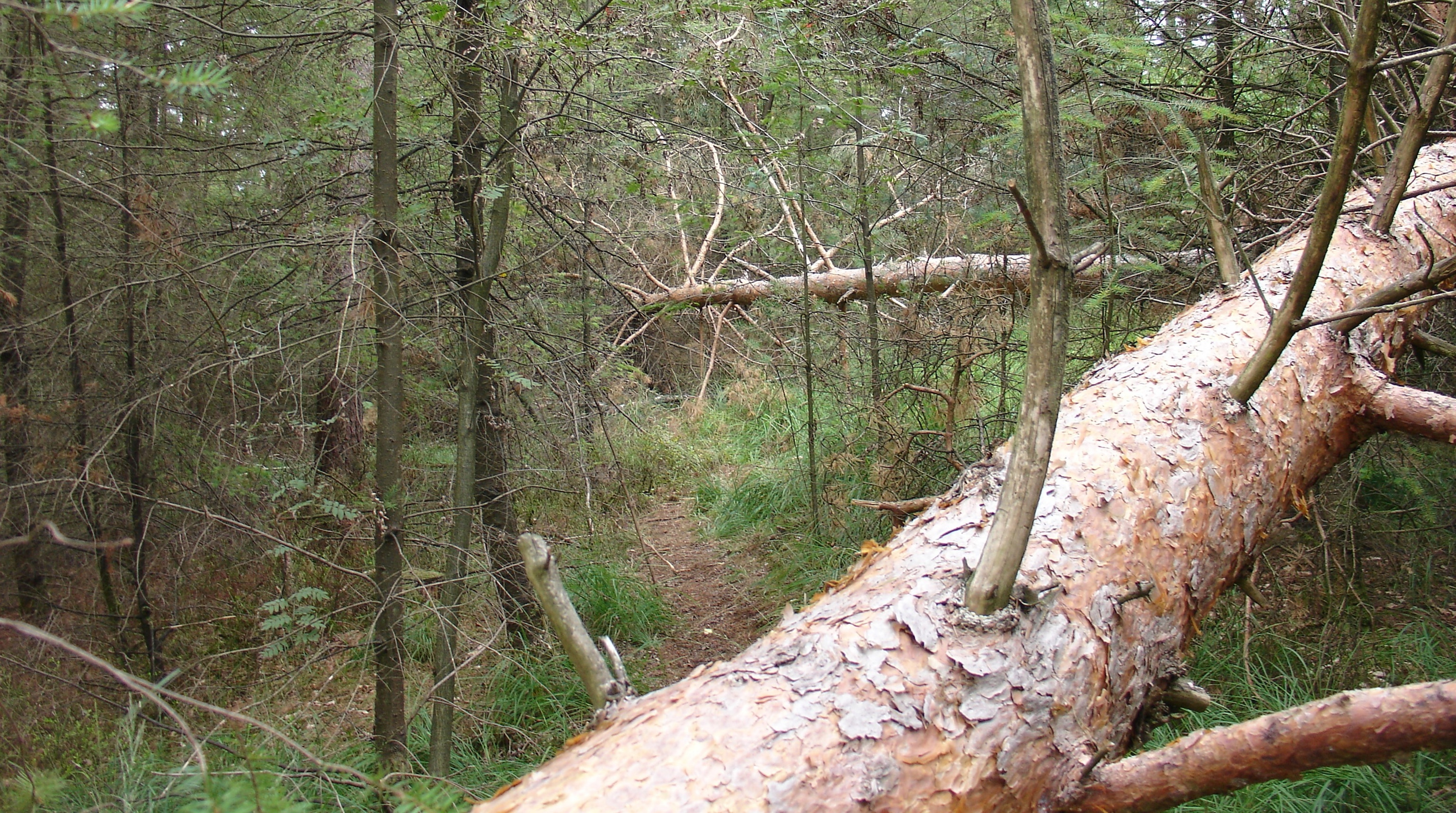 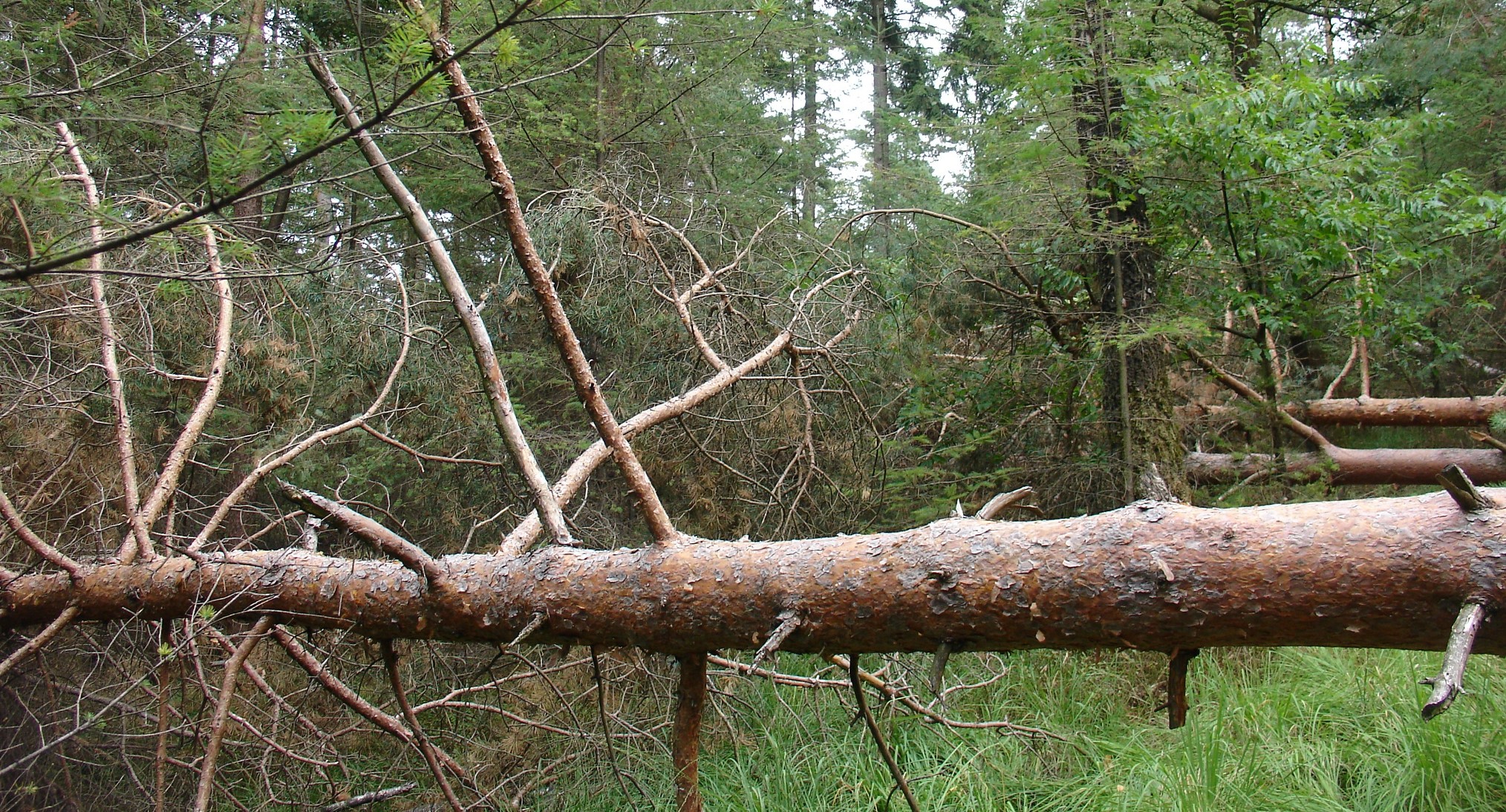 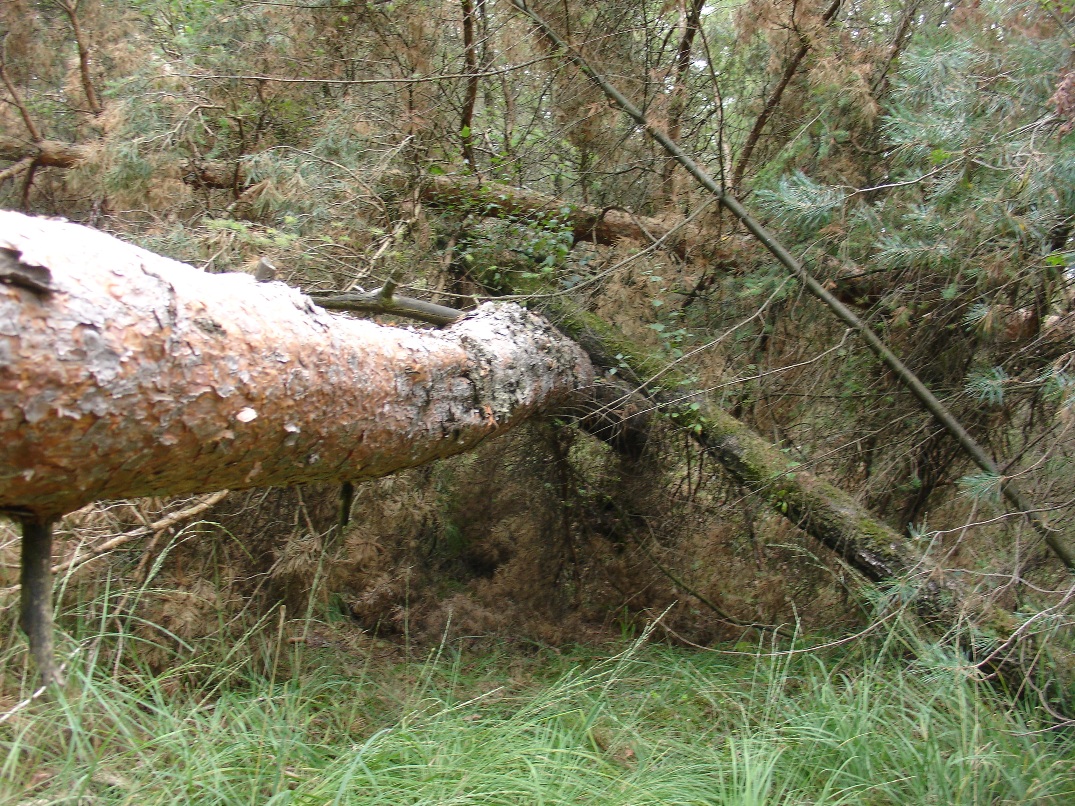 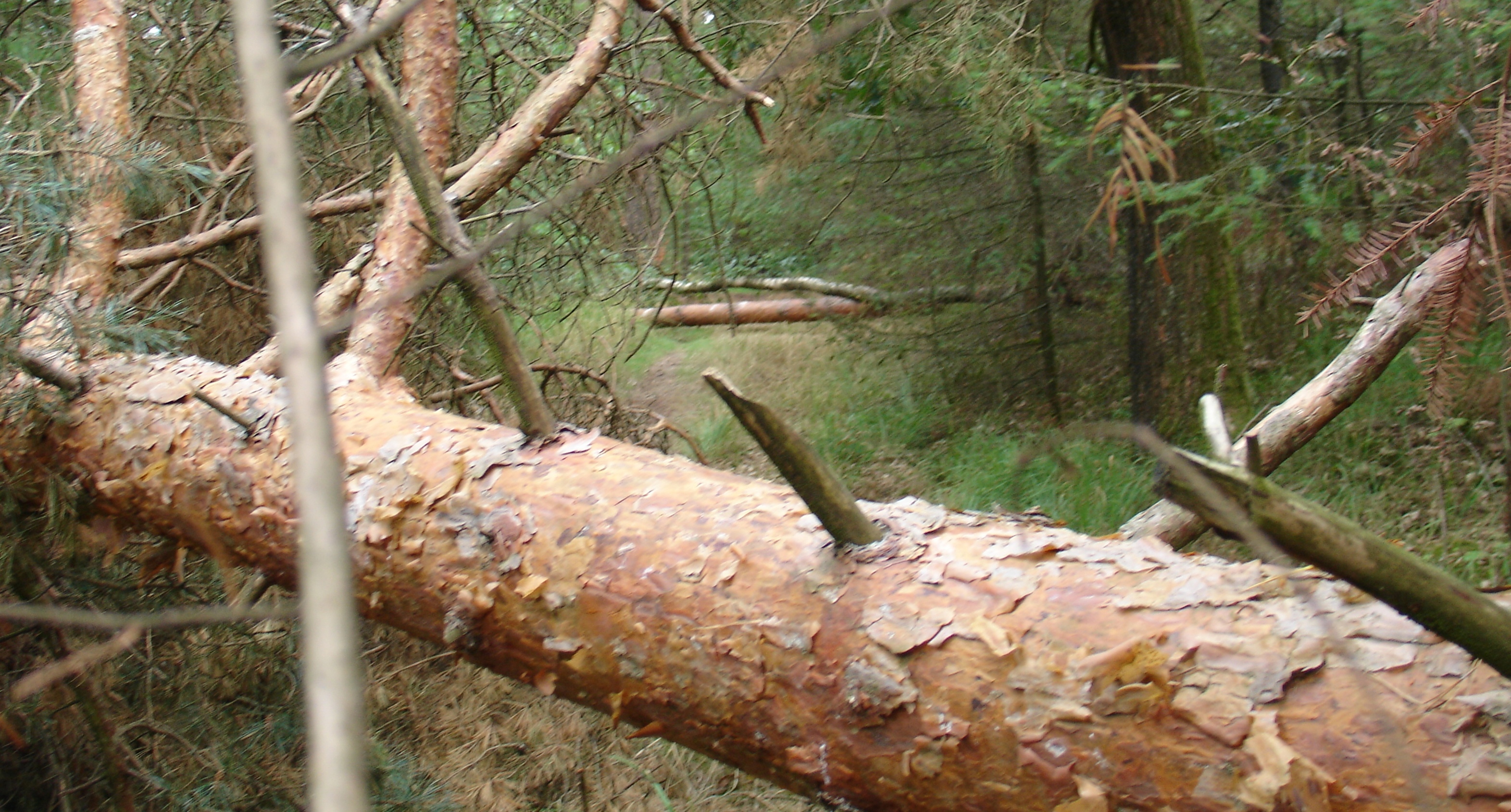 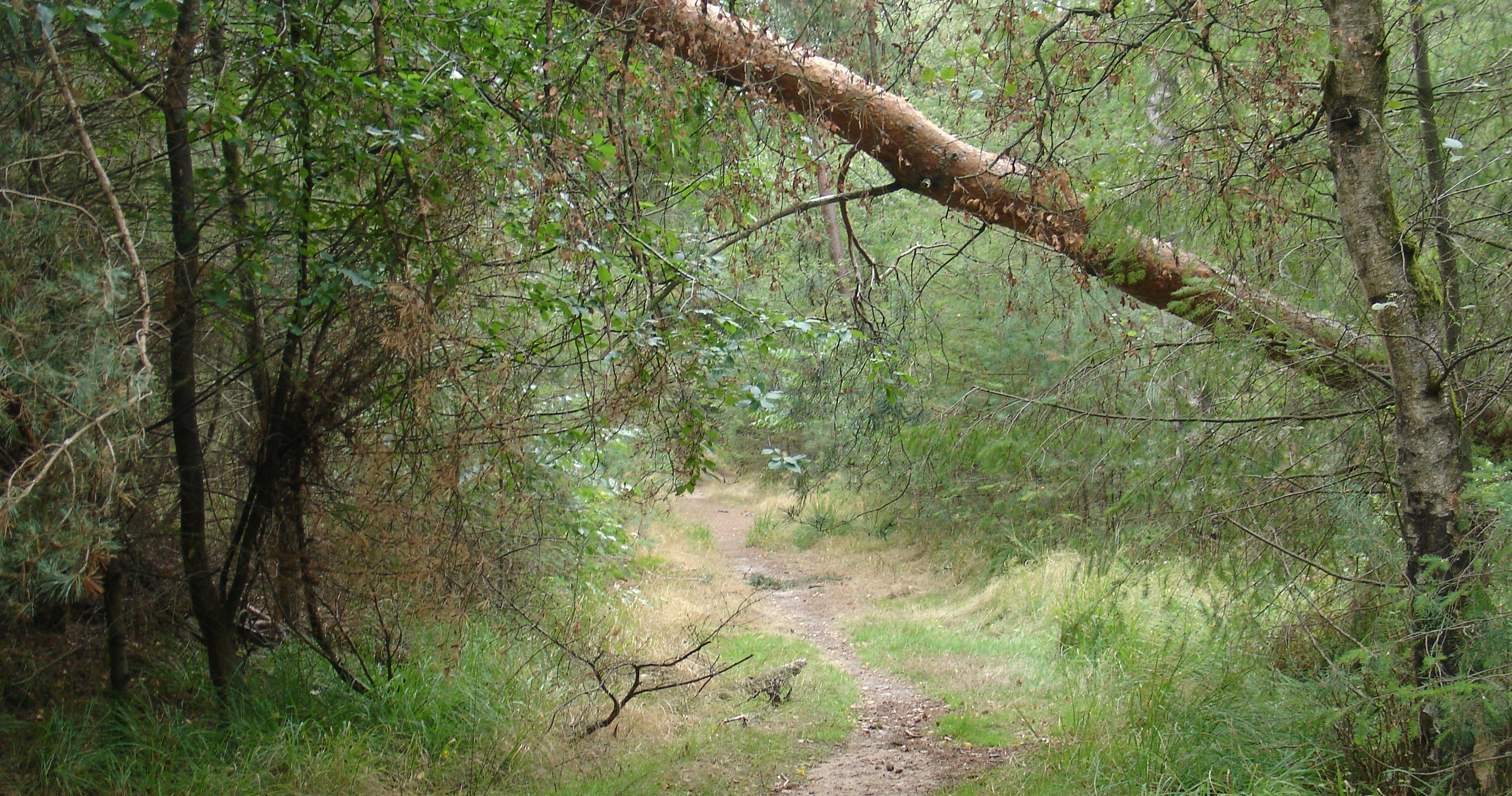 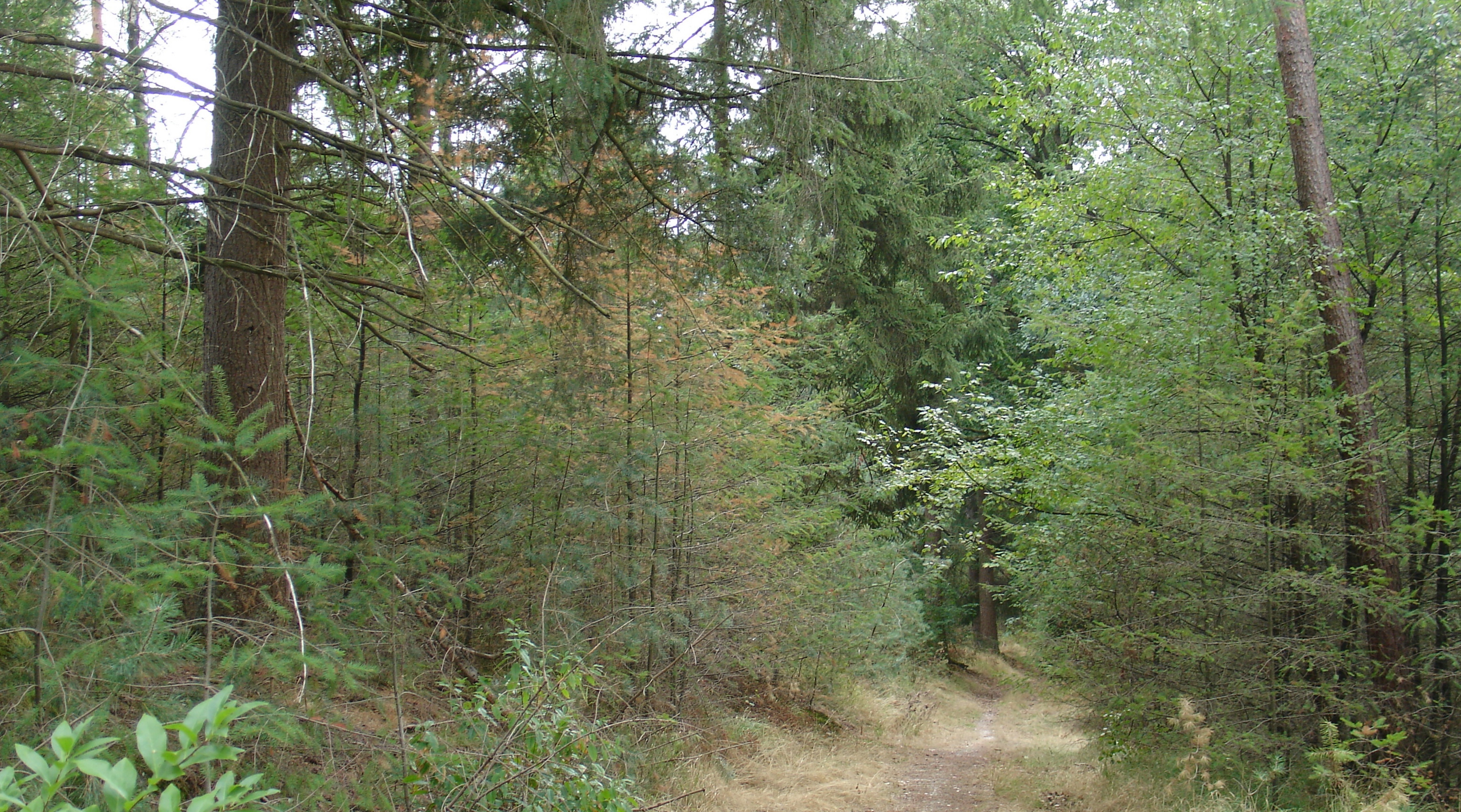 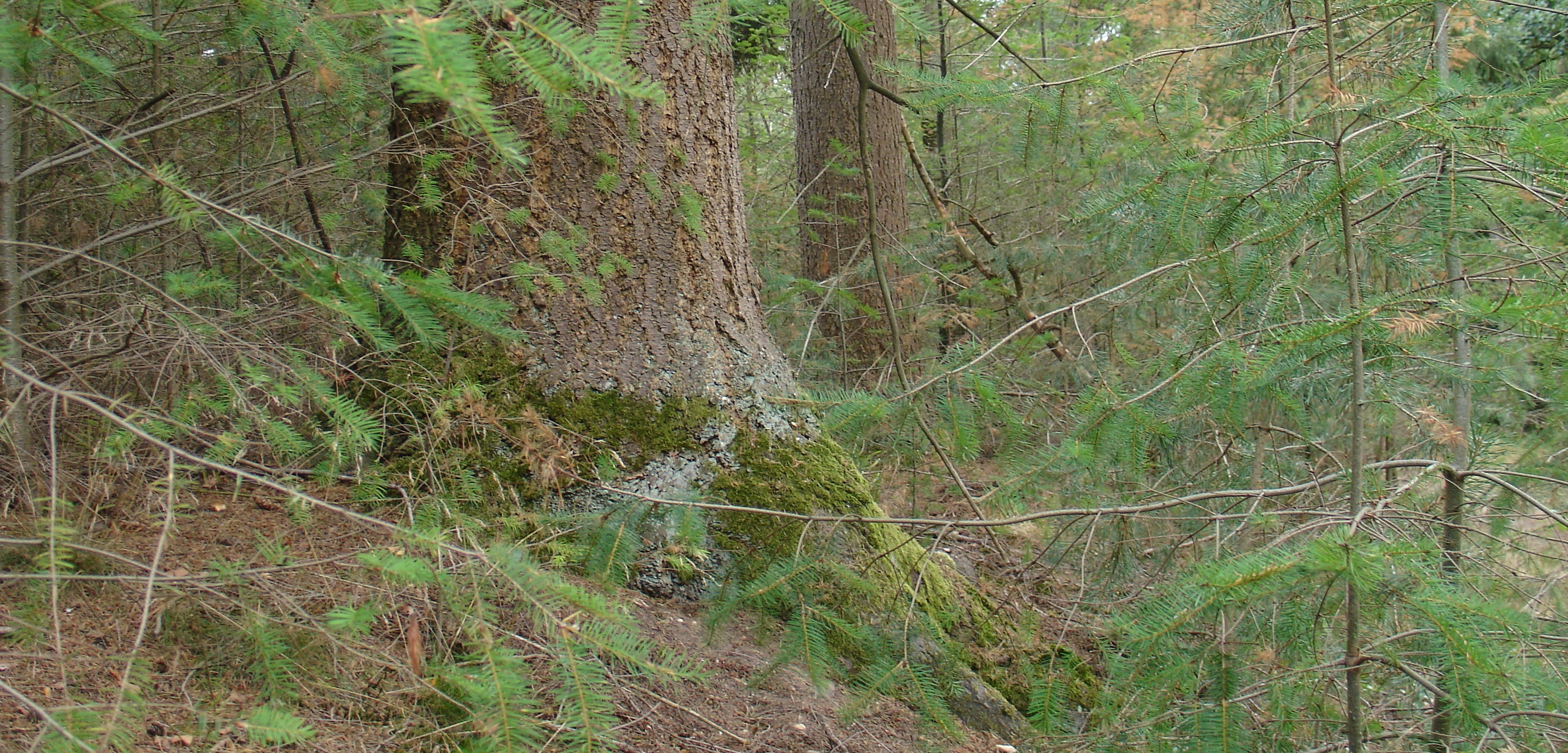 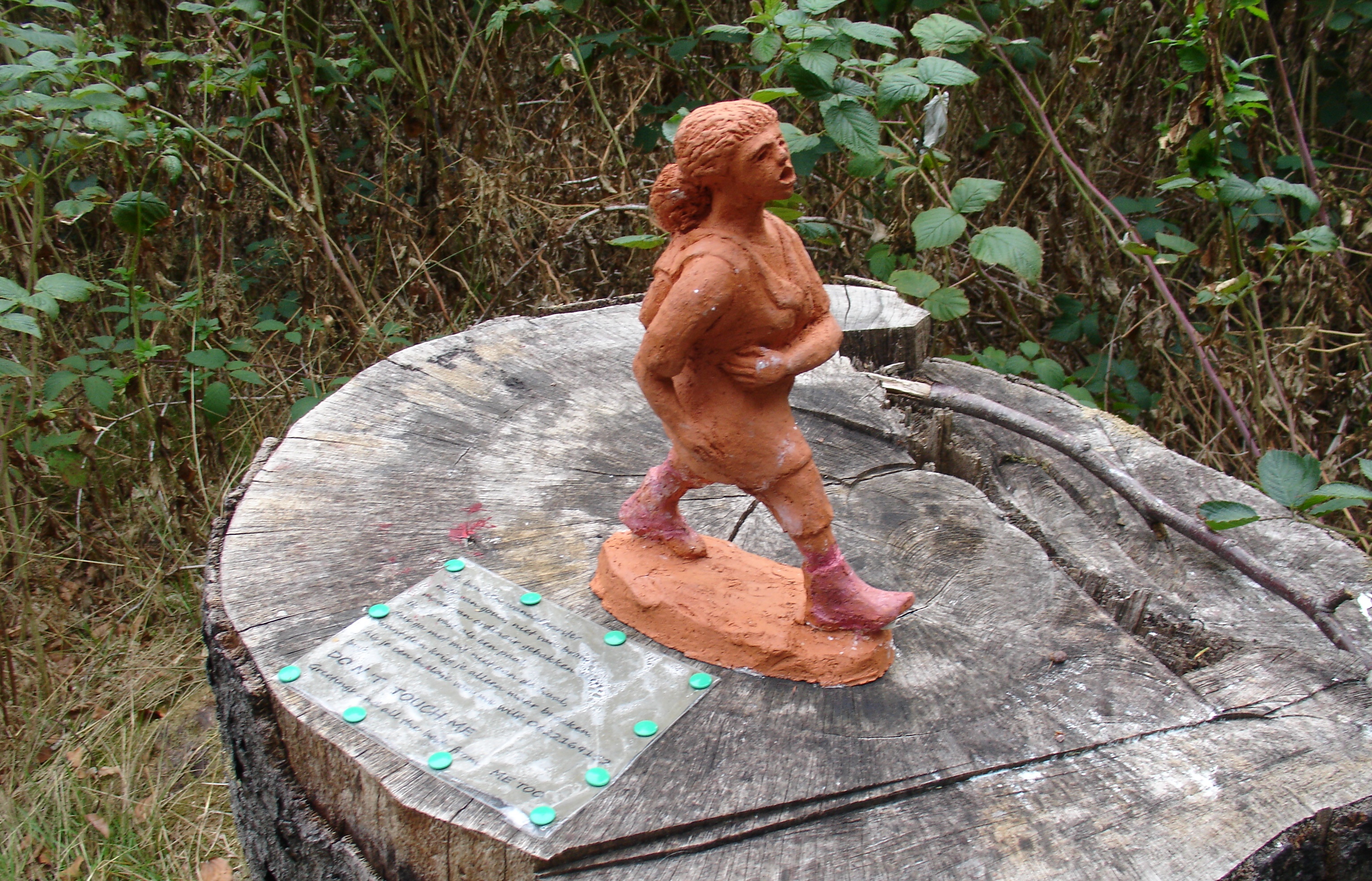 Tijd nemen voor Natuurbeleving


Het Orgoon

Meditatie op het leven
Paddenstoelen 1
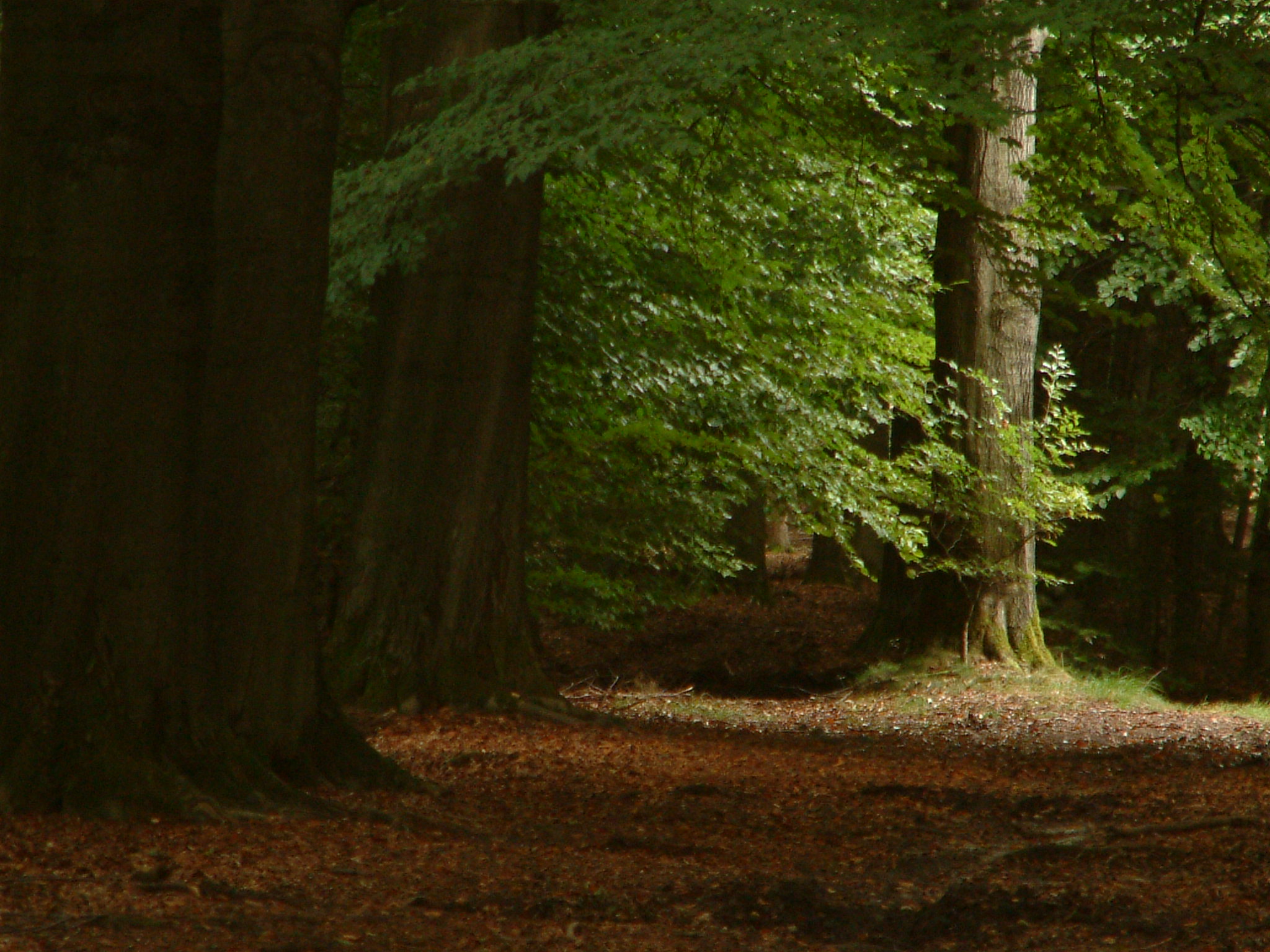 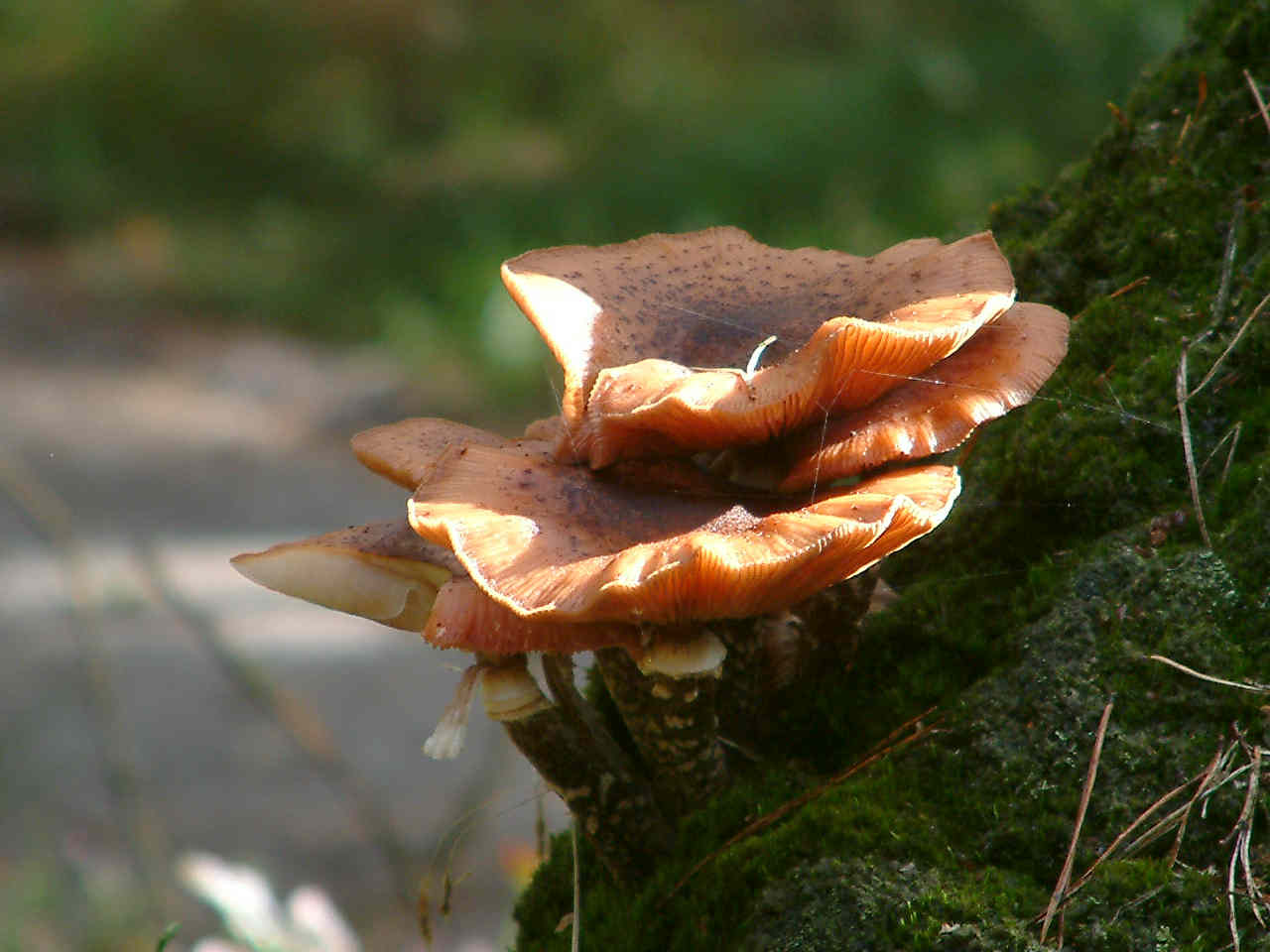 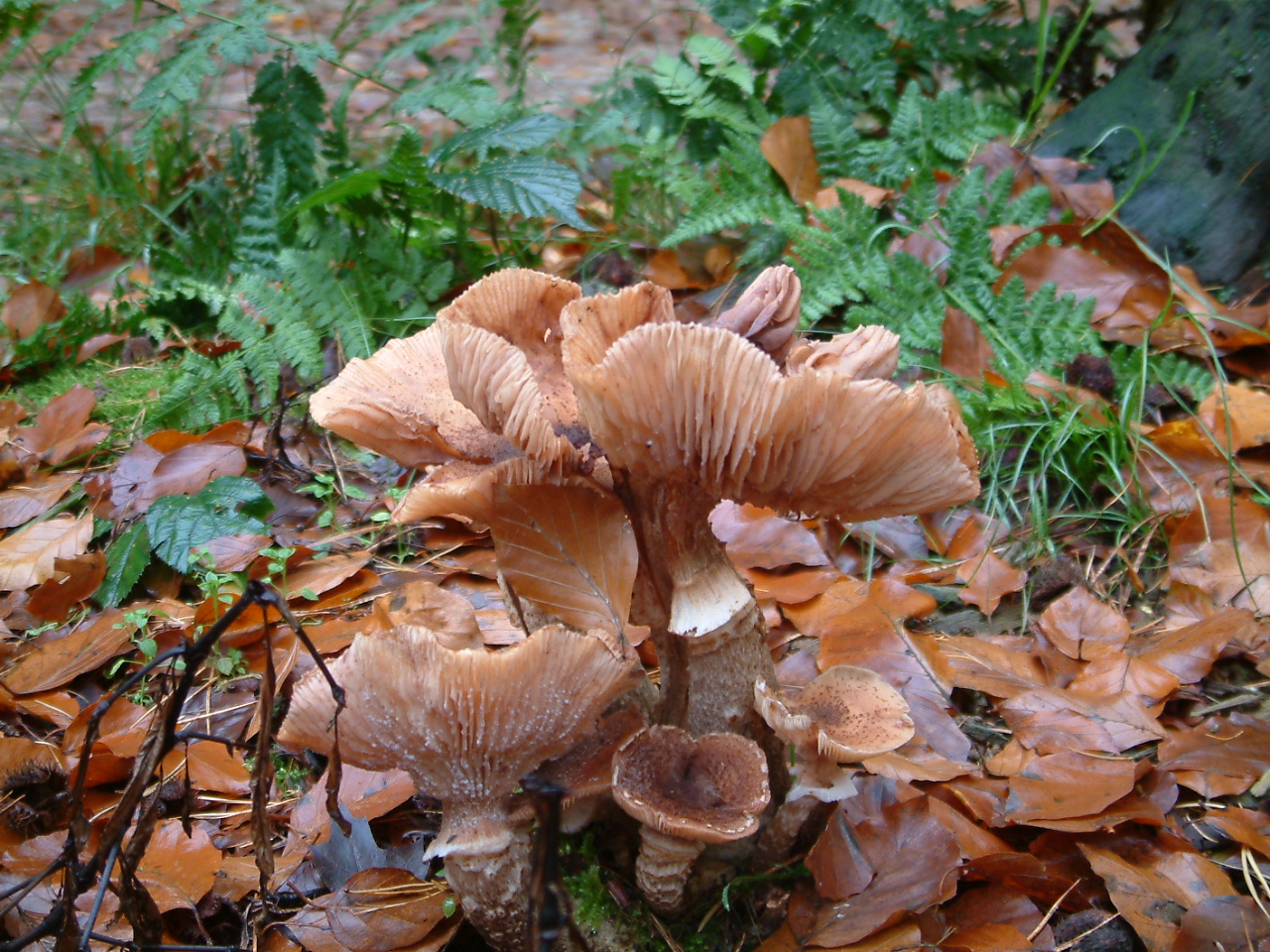 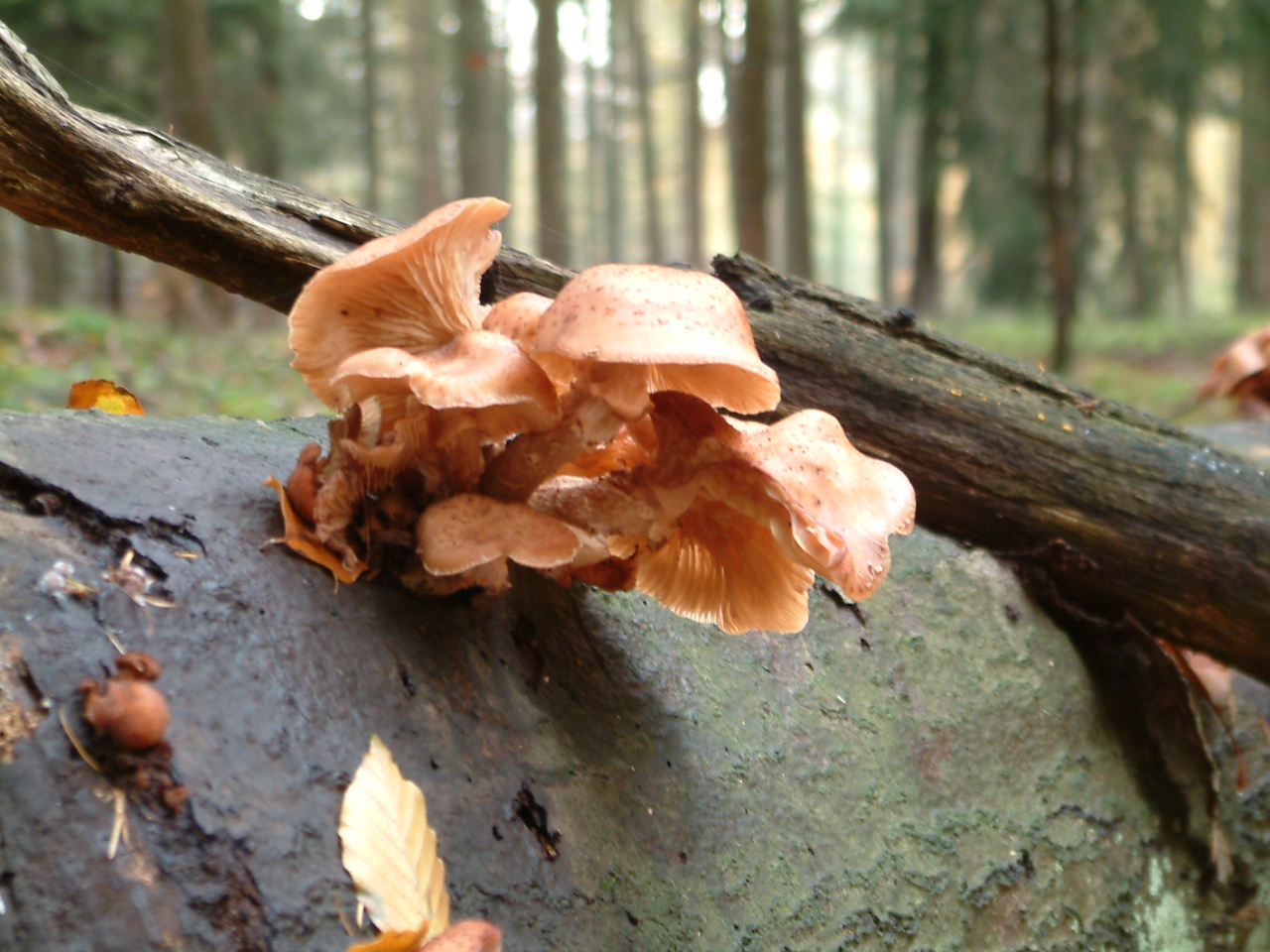 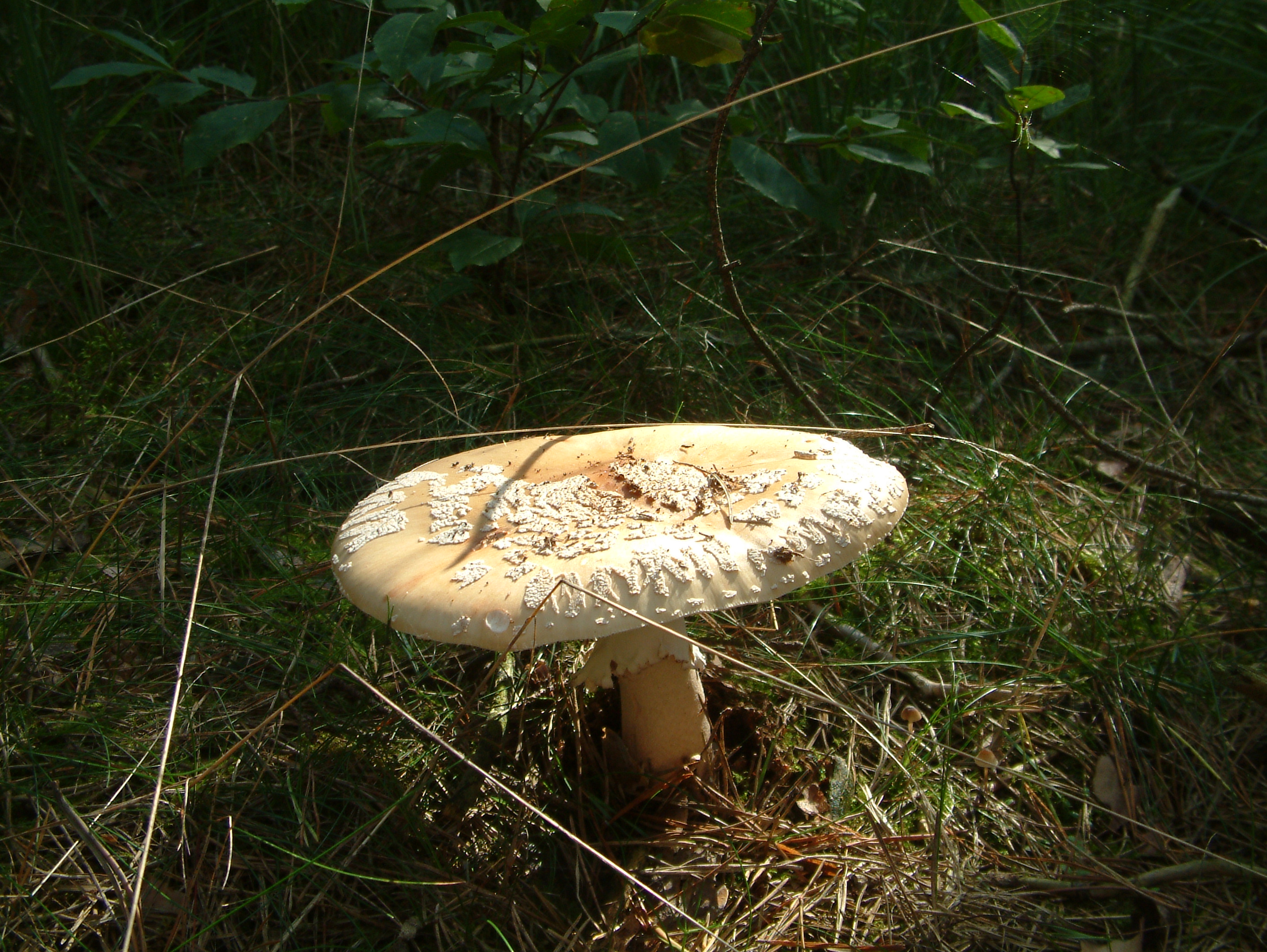 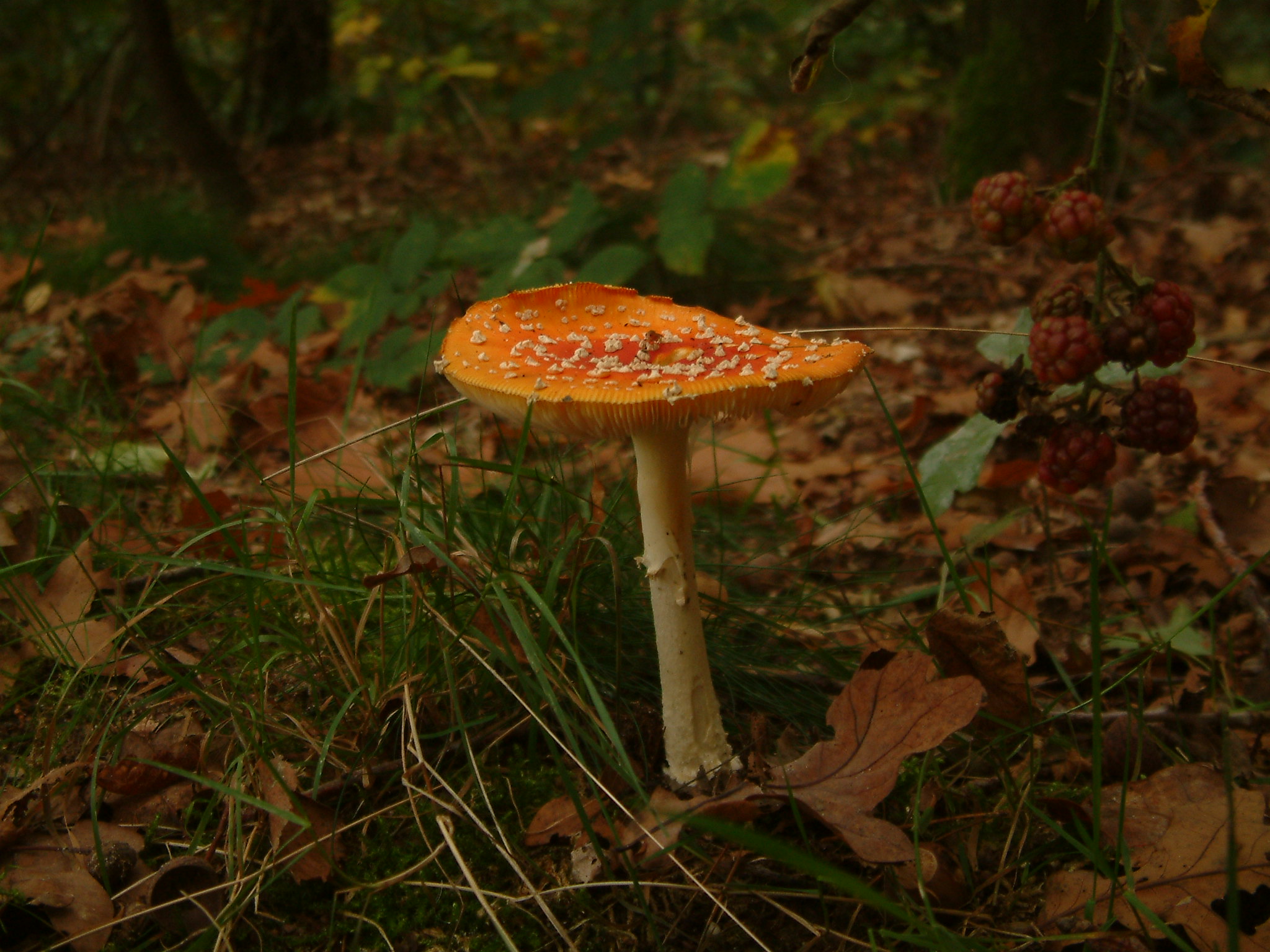 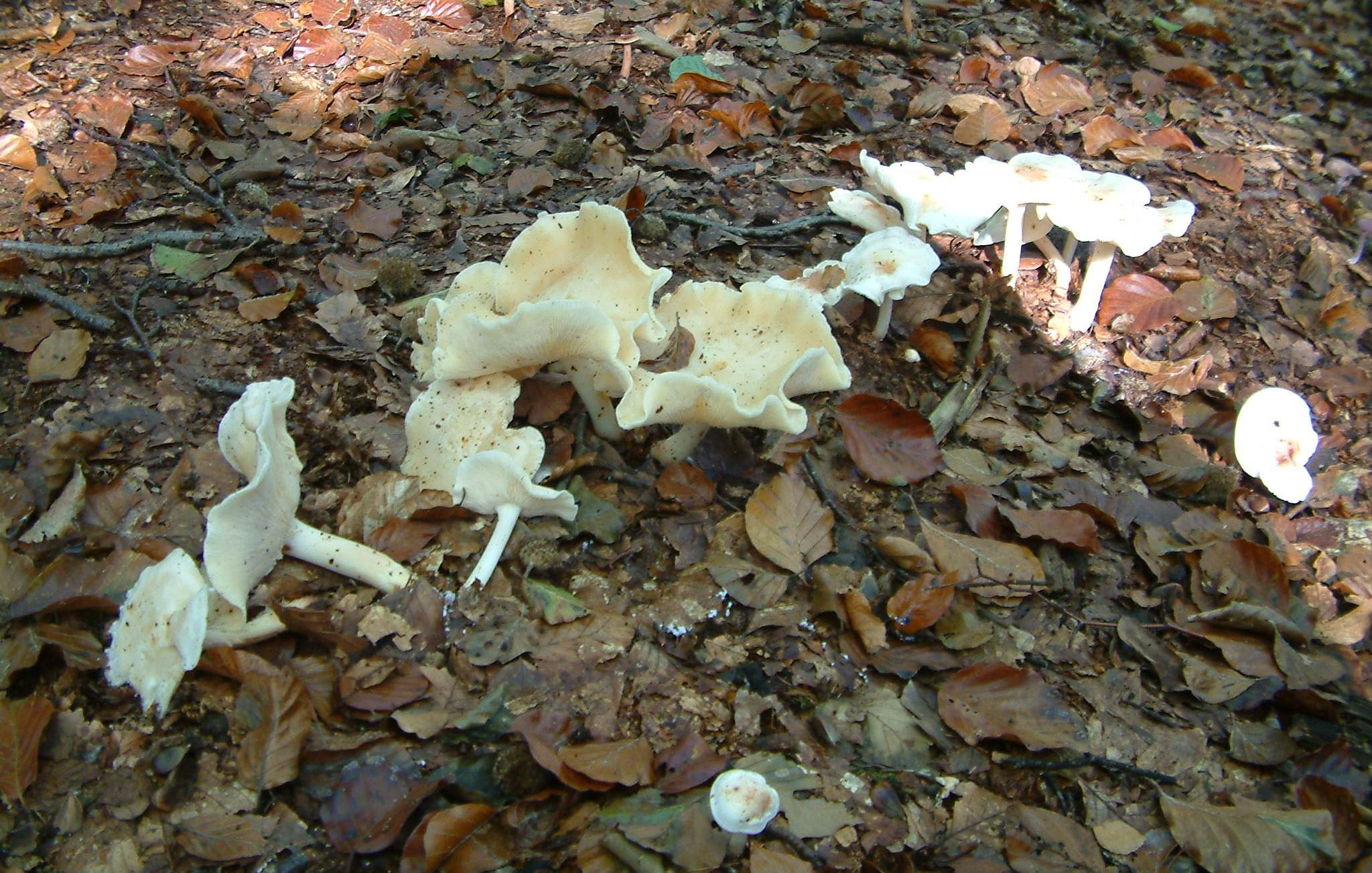 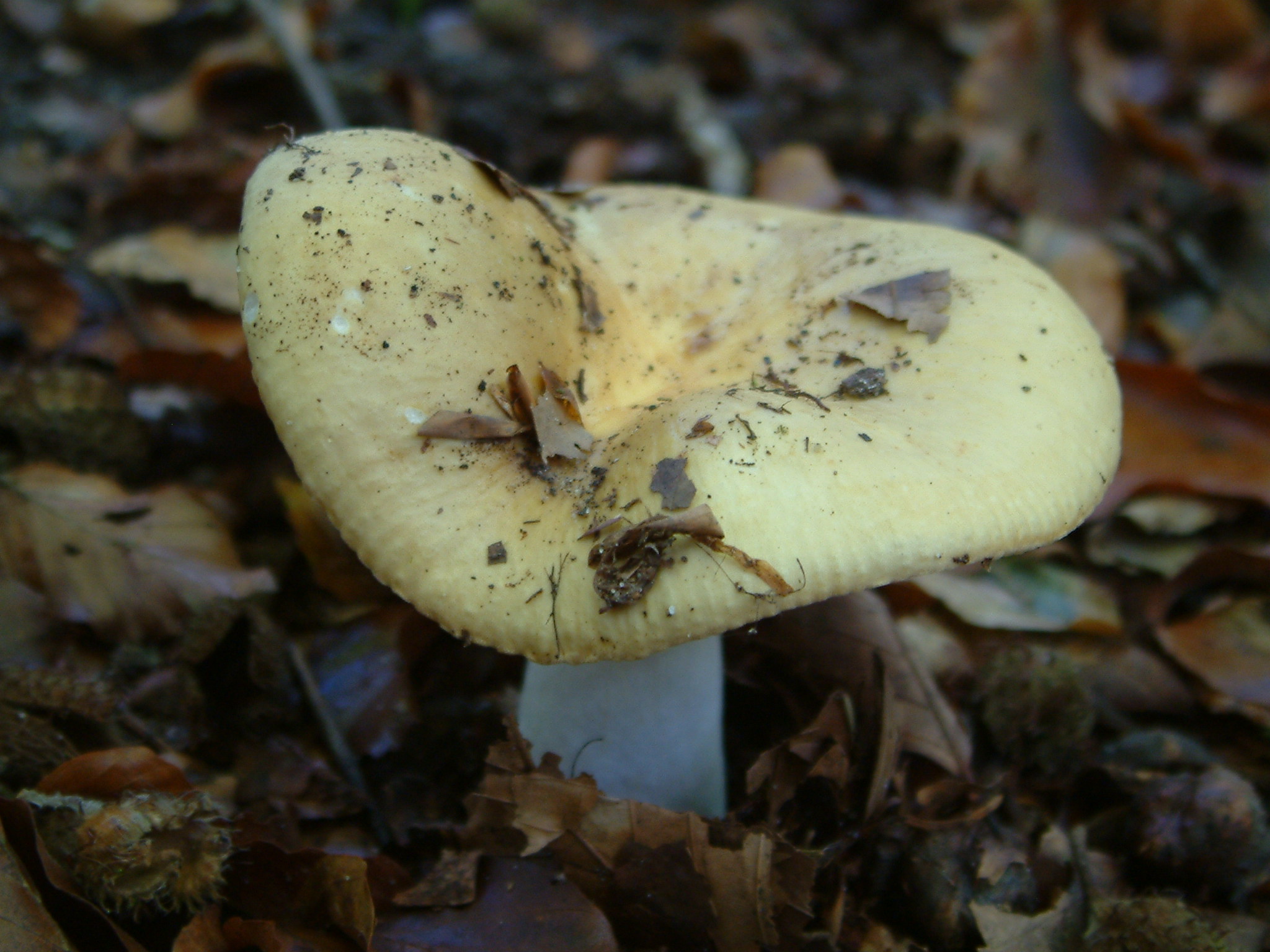 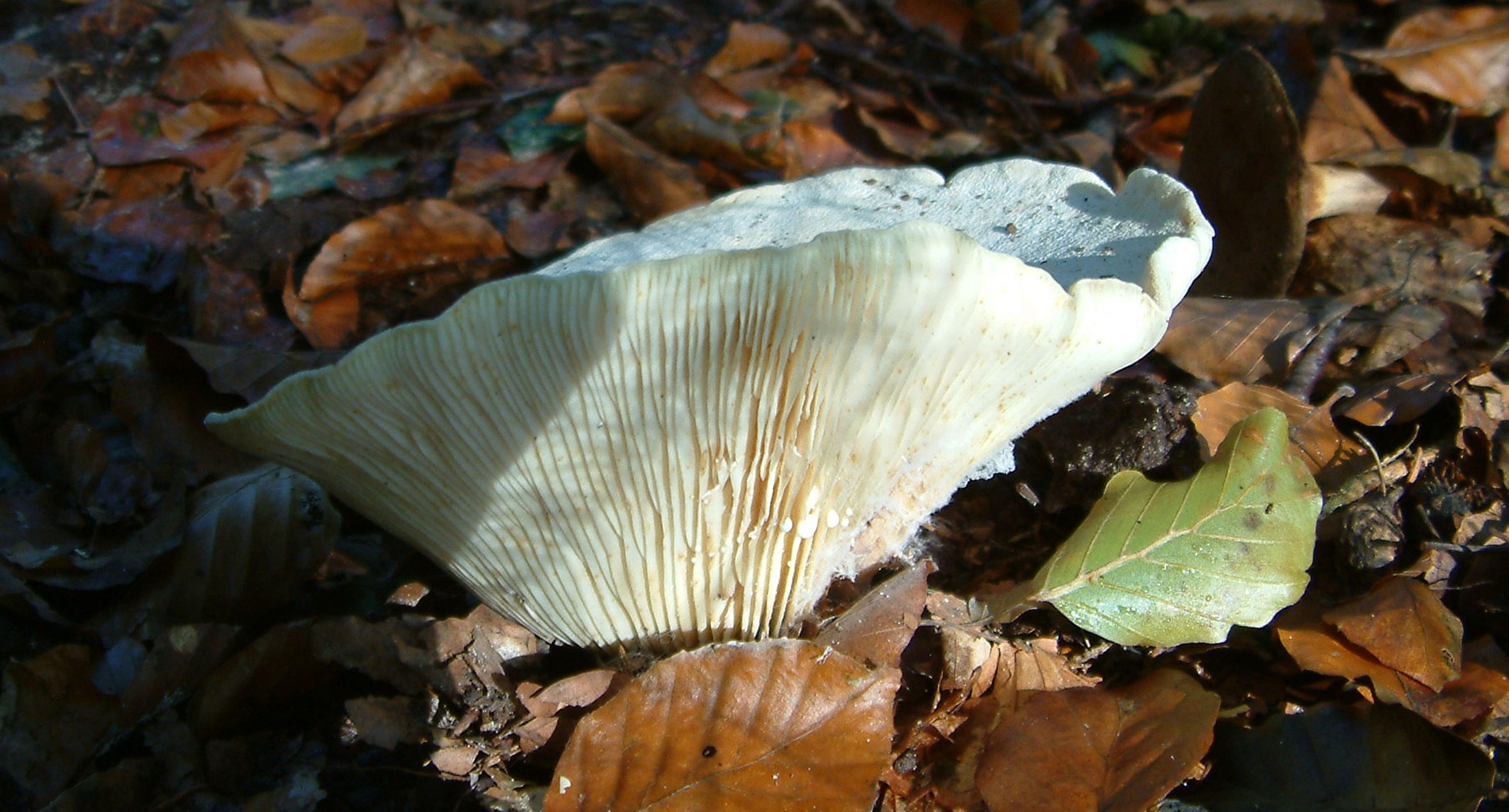 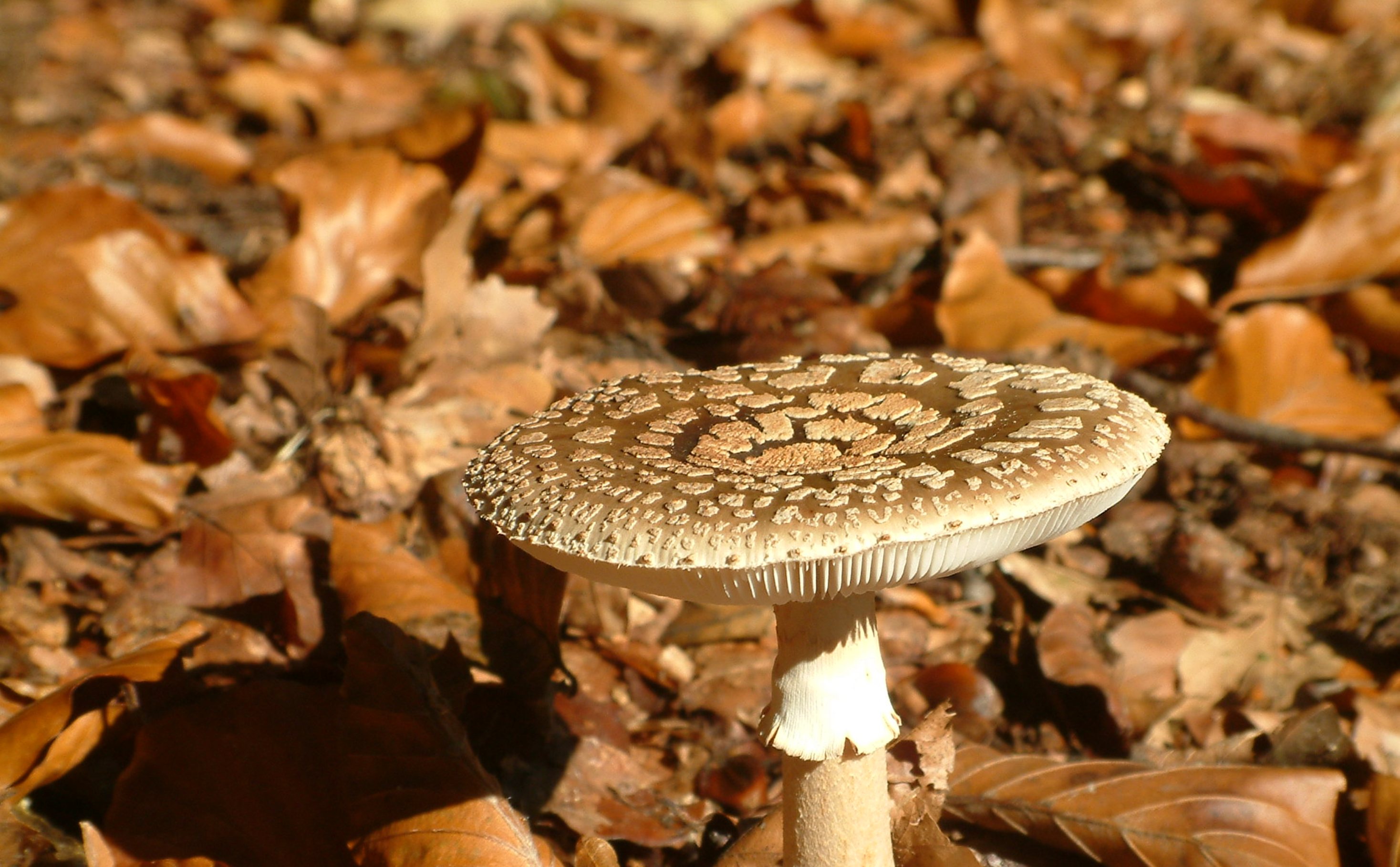 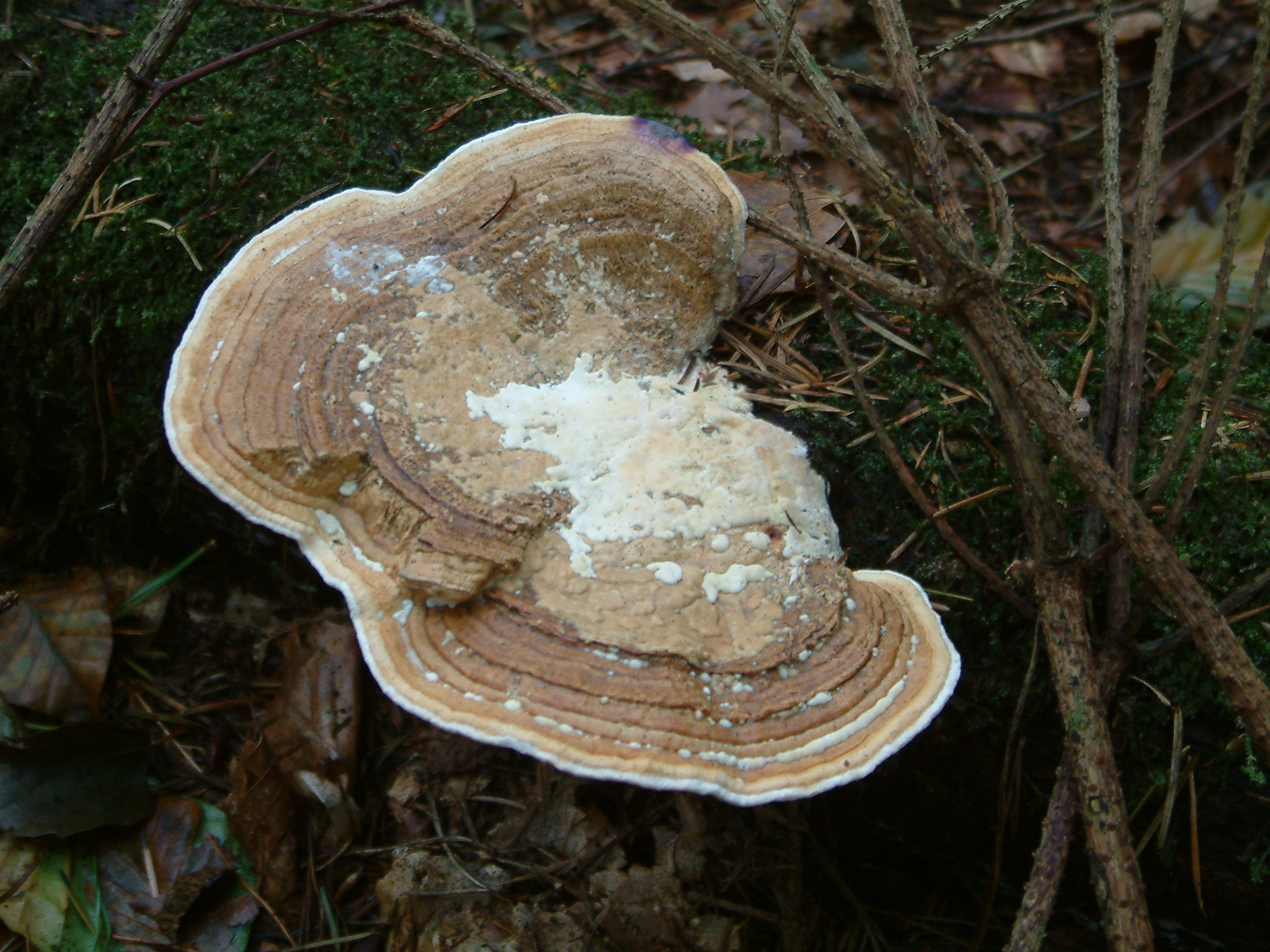 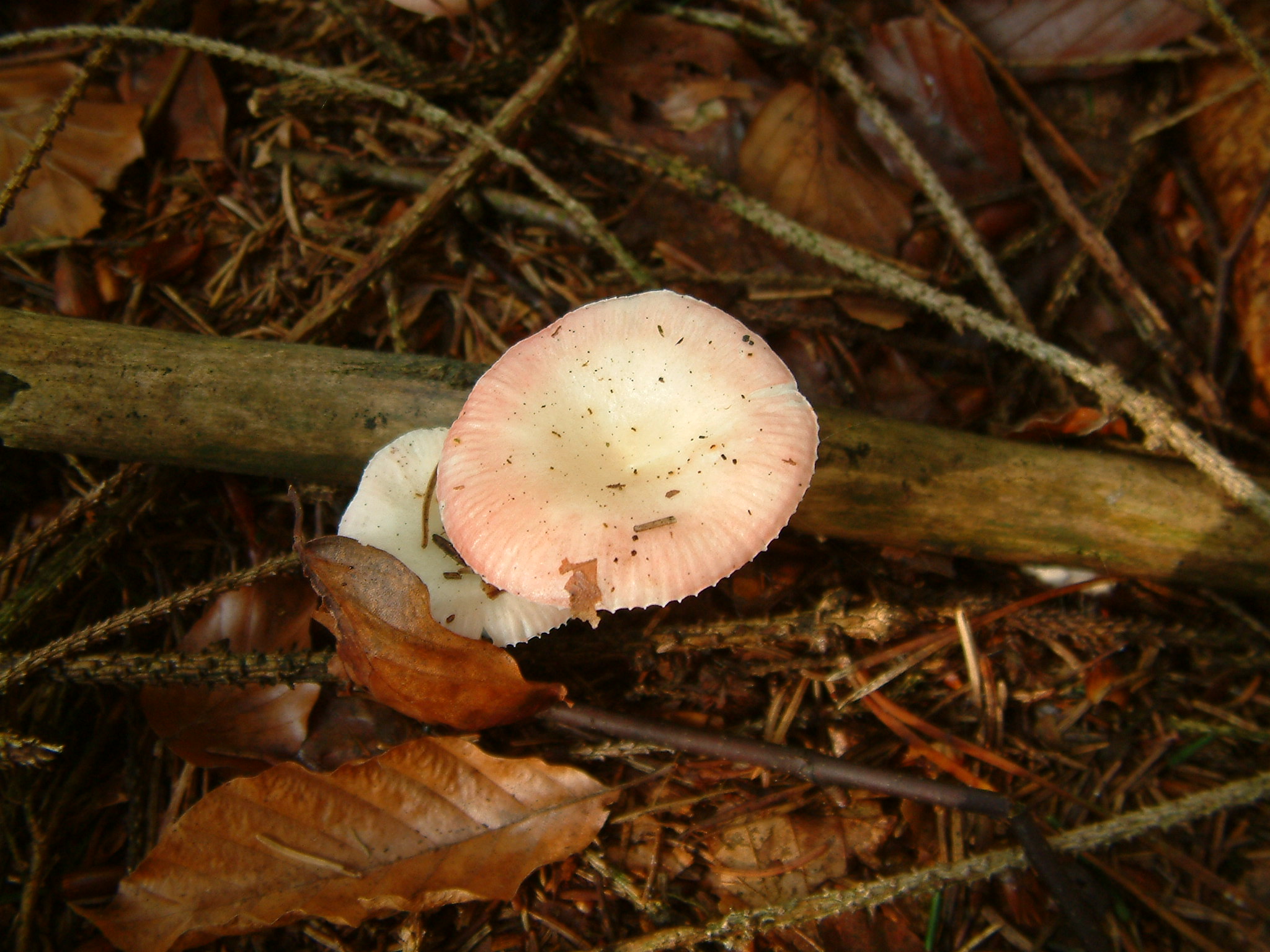 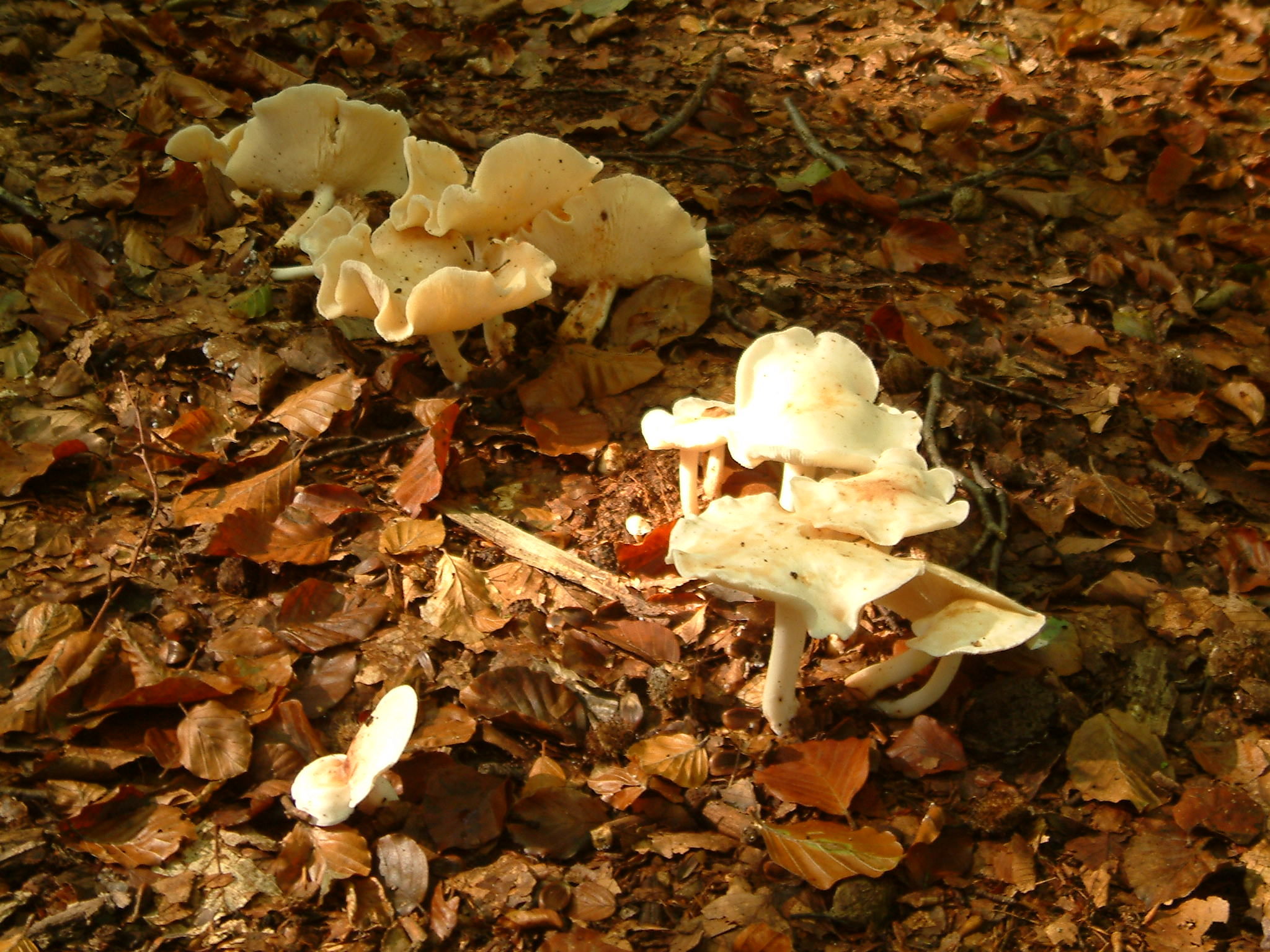 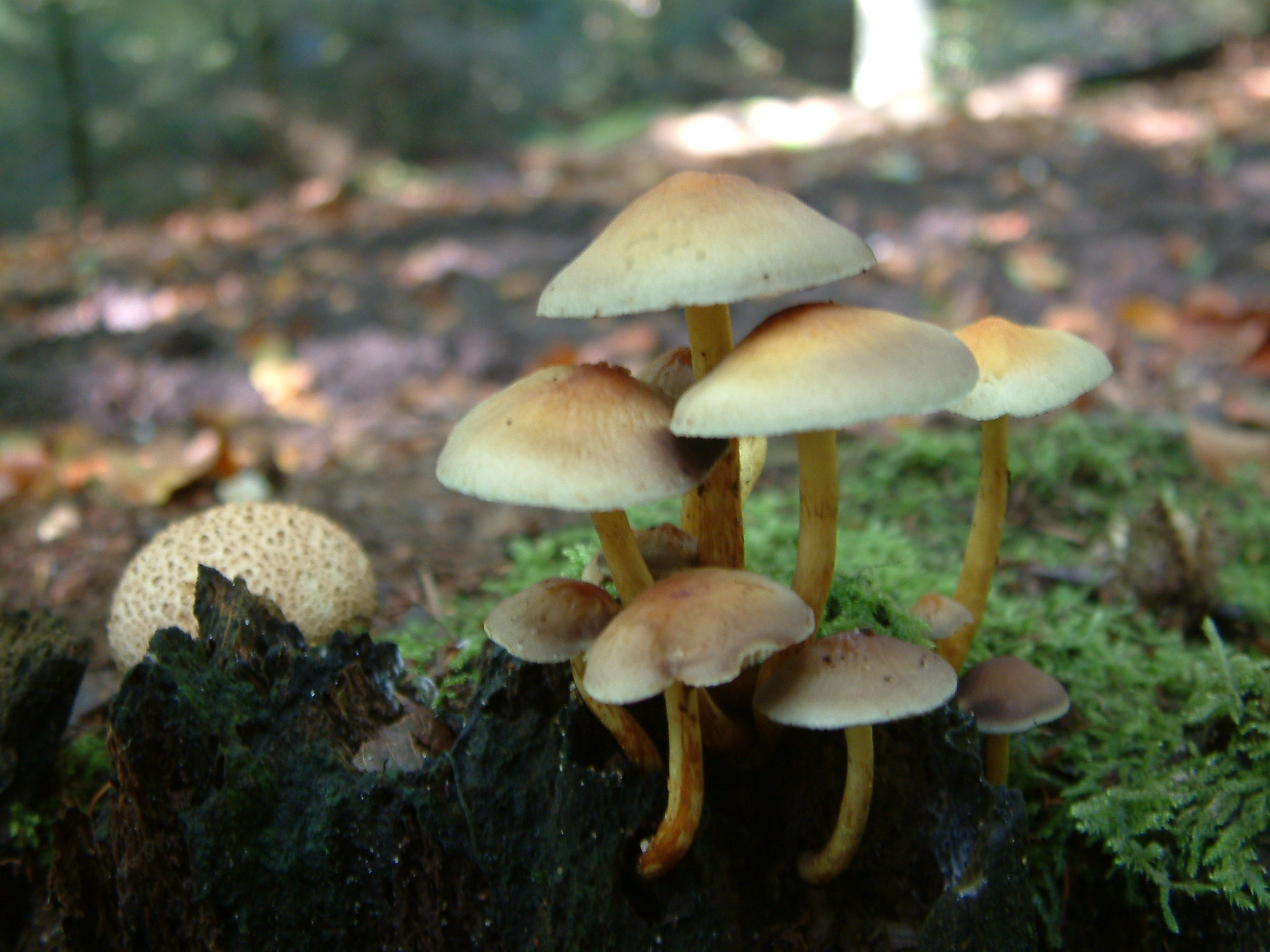 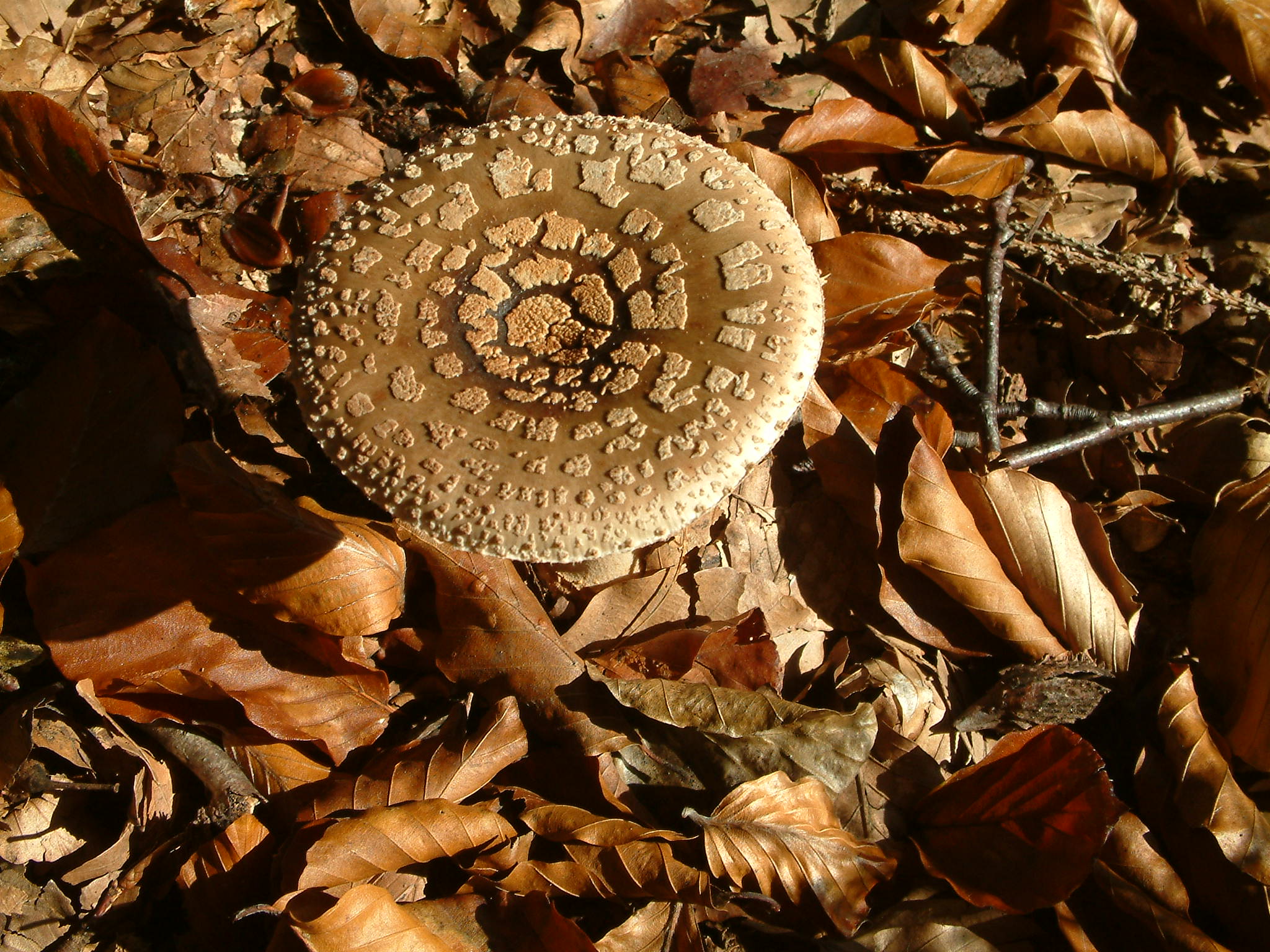